Blood Clot and Pulmonary Embolism Policy (BCPEP)
August 21, 2024
This meeting is being recorded
Agenda
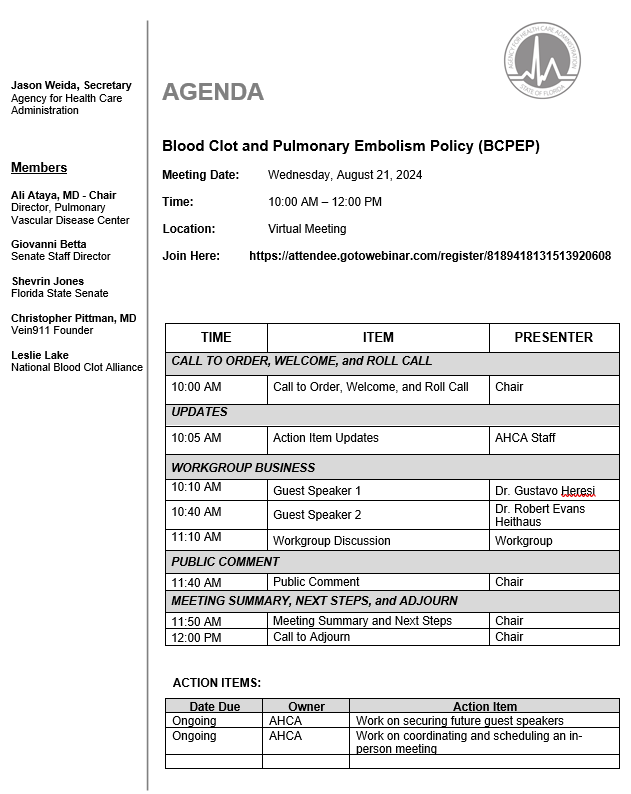 3
Call to Order, Welcome, and Roll Call
Previous Action Items and Status Updates
Guest Speaker: Dr.  Gustavo Heresi
Chronic Complications of Pulmonary Embolism
Gustavo A. Heresi, MD, MS
Section Head, Pulmonary Vascular Section
Division of Pulmonary Medicine
Cleveland Clinic, OH
Chronic Thromboembolic Pulmonary Hypertension (CTEPH)
Pulmonary hypertension (PH) arising from single or recurrent pulmonary emboli
Incomplete resolution of emboli obstructs or narrows major pulmonary arteries
Progressive microscopic vasculopathy develops over time
Spectrum of Post-PE Outcomes
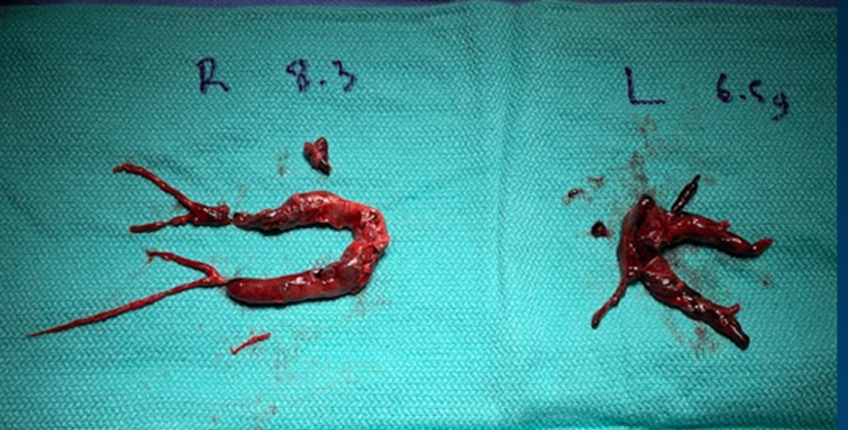 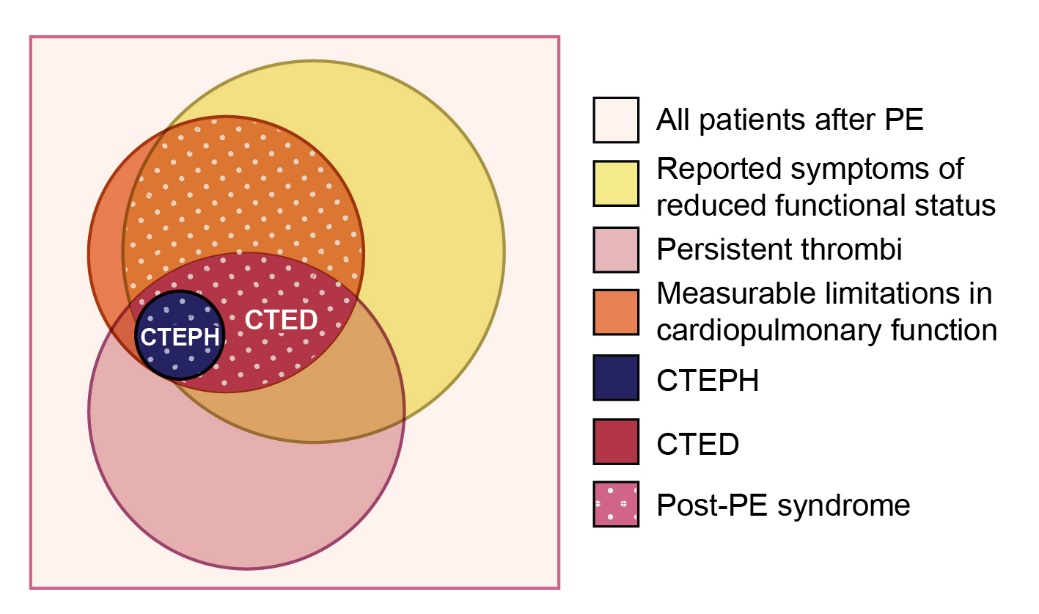 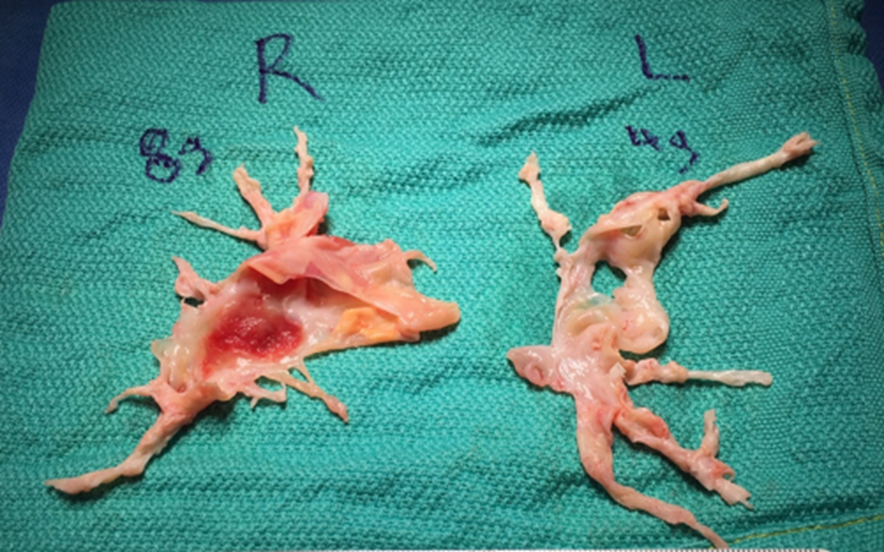 Mahar J, Renapurkar R, Heresi GA. 2020. Pulmonary Embolism. Springer Nature Switzerland AG
[Speaker Notes: Overview of the different chronic consequences two years after PE: reported symptoms of reduced functional status or quality of life (~50% of patients), persistent thrombi (~25–33% of patients), persistent or worsening parameters of cardiac or pulmonary function (~10–30% of patients), and CTEPH (~0.5–4.0 of patients). The relative size and overlap of the circles are expected to change over time. We propose to consider the post-PE syndrome in the presence of measurable limitations of cardiopulmonary function after an index PE event, in combination with deterioration of the clinical symptoms, functional status or quality of life of the patient (stripe pattern).]
Multicentre Prospective Cohort Study
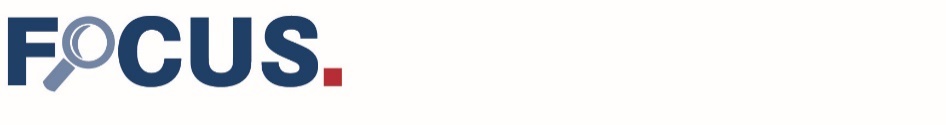 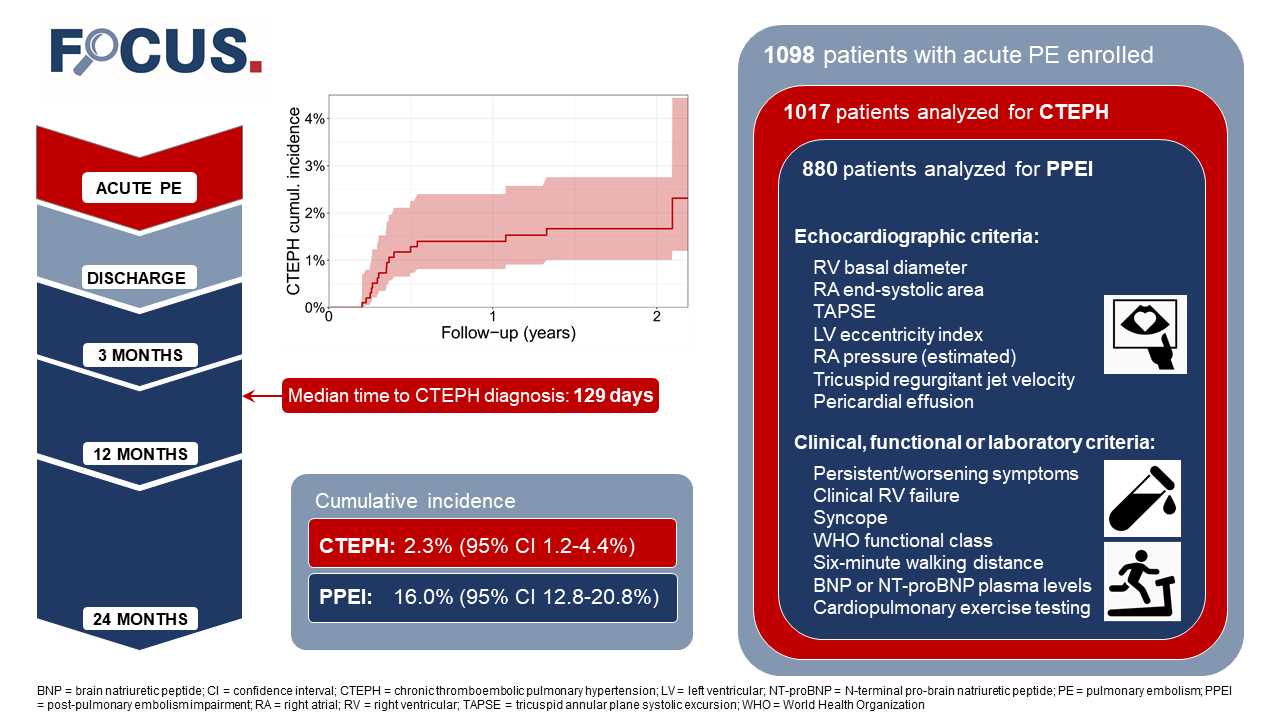 Valerio L, et al. Eur Heart J 2022. doi:10.1093/eurheartj/ehac206
Meta-Analysis
16 studies, low bias, used RHC for CTEPH Dx
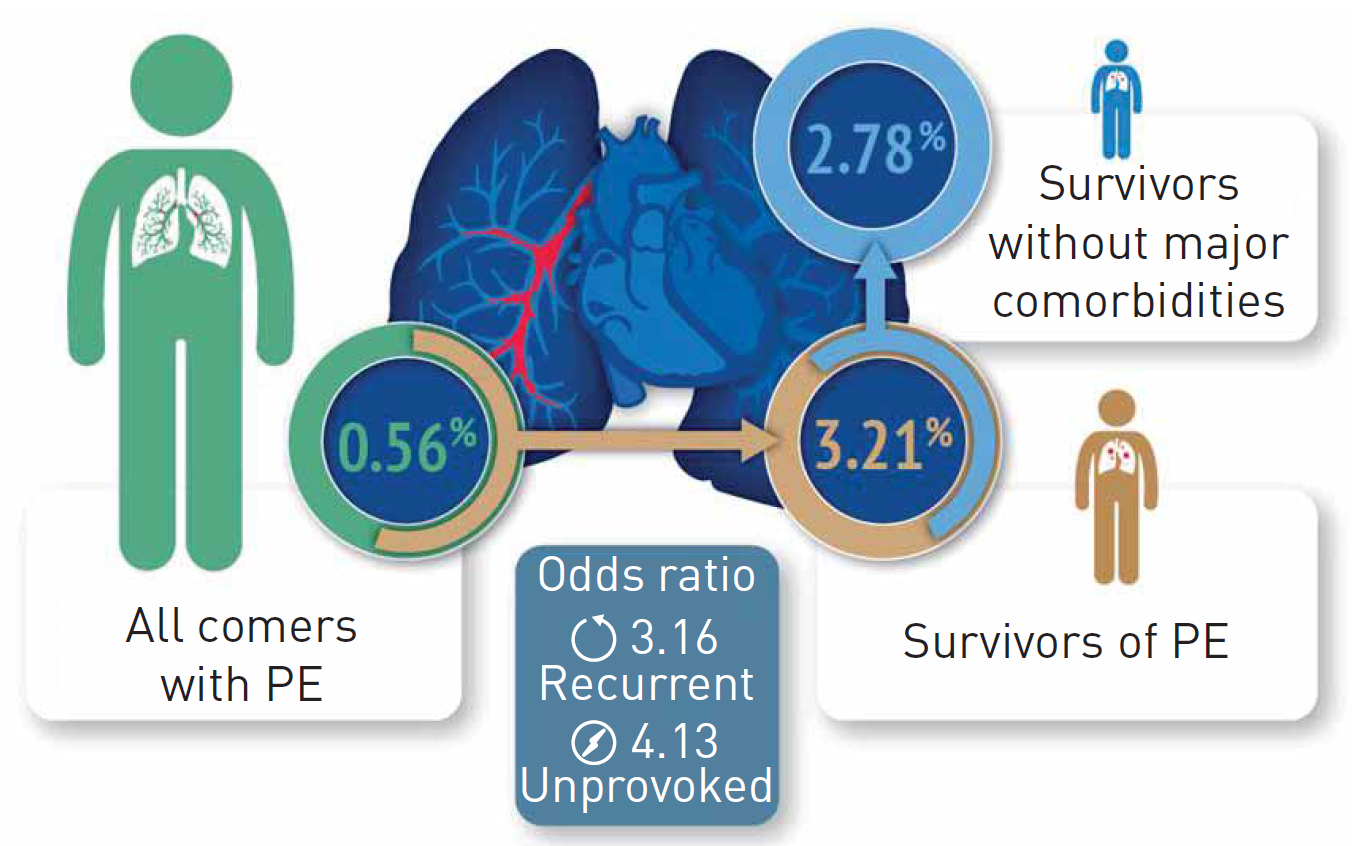 Ende-Verhaar YM, et al. Eur Respir J 2017
[Speaker Notes: 16 studies, low bias, used RHC for CTEPH Dx]
Diagnostic Process
1.  Persistent symptoms after acute PE
2.  PH
3.  Unexplained dyspnea
Suspect
Echo for RV / PH
VQ for perfusion defects
Screen
Confirm
CTPA +/- DSA for extent and location 
RHC for hemodynamics
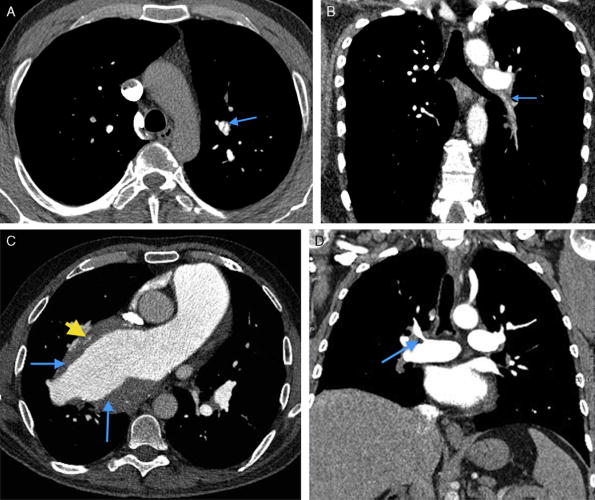 Renapurkar R, Shrikanthan S, Heresi G, Lau C,  Gopalan D. J Thoracic Imaging. 2017;32:71-88
[Speaker Notes: CTA appearances of chronic thrombi in different patients with CTEPH: web (arrow in A), vessel atrophy with poor contrast opacification (arrow in B), eccentric thrombus (arrow) and calcified mural thickening (yellow arrowhead) (C), and stenosis with poststenotic dilation (arrow in D).]
Narrowing, Stenosis, Cutoff
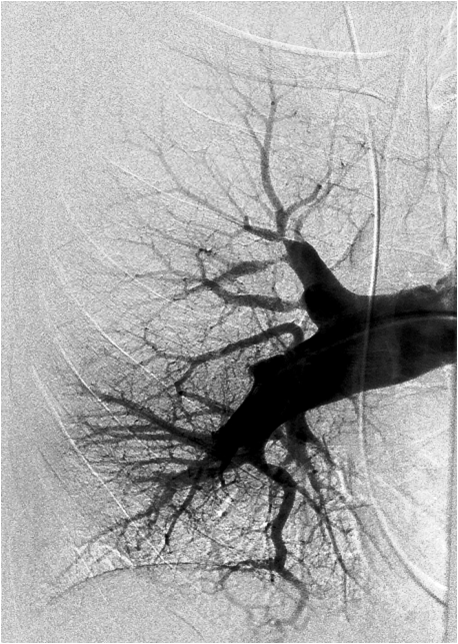 [Speaker Notes: Left panel – retraction and stenosis of LLL lobar artery

Right panel – stenosis and tapering of RUL artery; abrupt cutoff of RML artery]
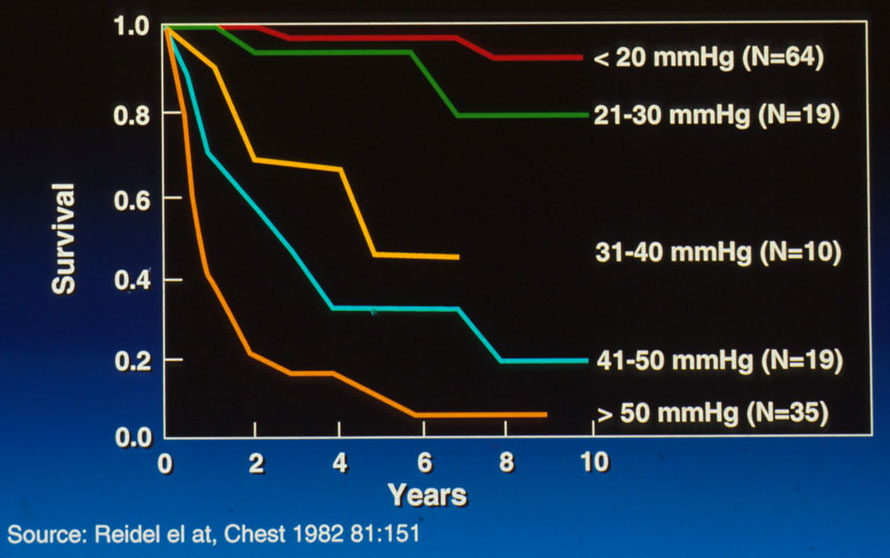 Management Strategy
CTEPH is a Surgical Disease
Operability Assessment
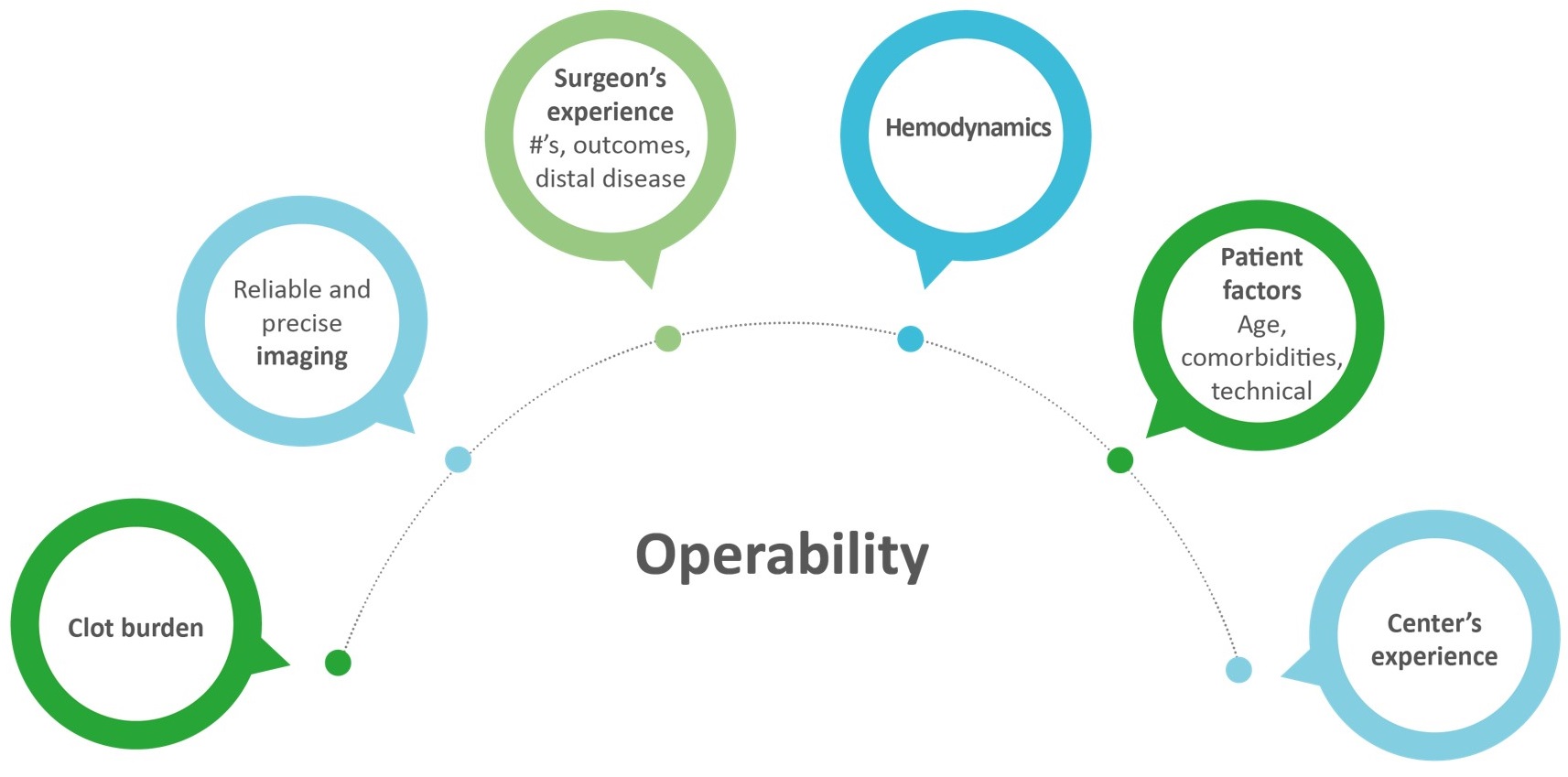 Kim NH et al. Eur Respir J. 2019; 53: 1801915
Surgical Considerations
Median sternotomy
Endarterectomy, NOT embolectomy
Cardiopulmonary bypass
LV venting
Circulatory arrest 
Deep hypothermia 20°C
Barbiturate, phenytoin, 
    steroids
Collateral  flow
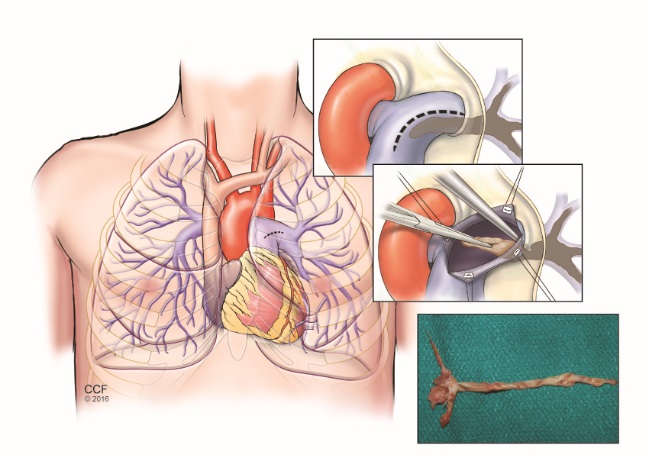 [Speaker Notes: Heart fibrillates at around 24 degrees centigrade, then insert AV vent
Vent across MV it the LV]
US CTEPH Registry Survival
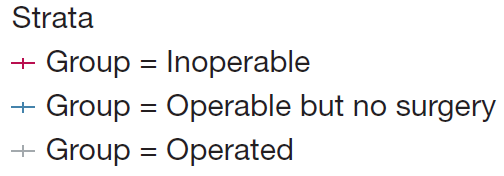 Chin KM, et al. Chest Pulmonary 2024
Recruited
n = 679
Operated
Non-operated
60%
40%
n = 404
n = 275
38 refused 
112 surgical inaccessible disease
24 imbalance PVR – accessible disease
4 PVR > 1500 dynes
5 age
32 comorbidities
42 other / 18 unknown
International CTEPH Registry: Patient Disposition
Delcroix M, et al. Circulation. 2016
[Speaker Notes: 140/679 (21%) technically inoperable]
Goyanes AM, Heresi GA. Advances in Pulmonary Hypertension 2022
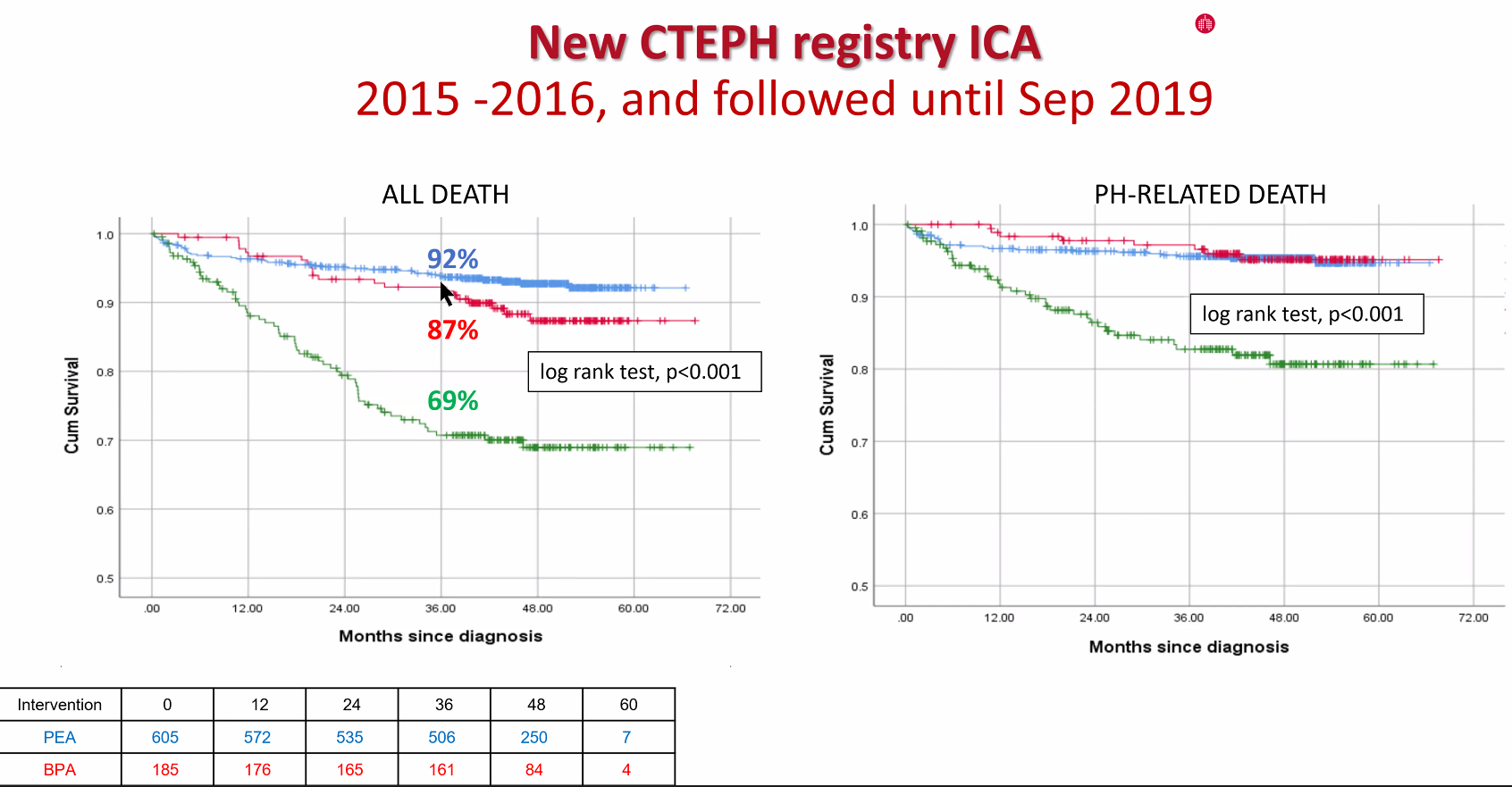 Multimodal CTEPH Treatment
10-40 mm
2-10 mm
0.5 - 2 mm
< 0.5 mm
Eur Respir J 2022
Health Economic Impact of Earlier CTEPH Diagnosis
Incremental cost–utility ratio EUR 21900/QALY
Boon G, et al. ERJ Open Res 2021
[Speaker Notes: Our constructed model based on the Dutch healthcare setting demonstrates a substantial health
gain when CTEPH is diagnosed earlier. According to Dutch health economic standards, additional costs
remain below the deemed acceptable limit of EUR 50000/QALY for the particular disease burden. This
model can be used for evaluating cost-effectiveness of diagnostic strategies aimed at reducing the
diagnostic delay.]
CTEPH Societal Costs
Kjellström B, et al. Pulm Circ 2023
[Speaker Notes: CTEPH was associated with large societal costs related to healthcare
consumption and productivity loss, both before and after diagnosis.
Swedish databases]
Guest Speaker: Dr. Robert Evans Heithus
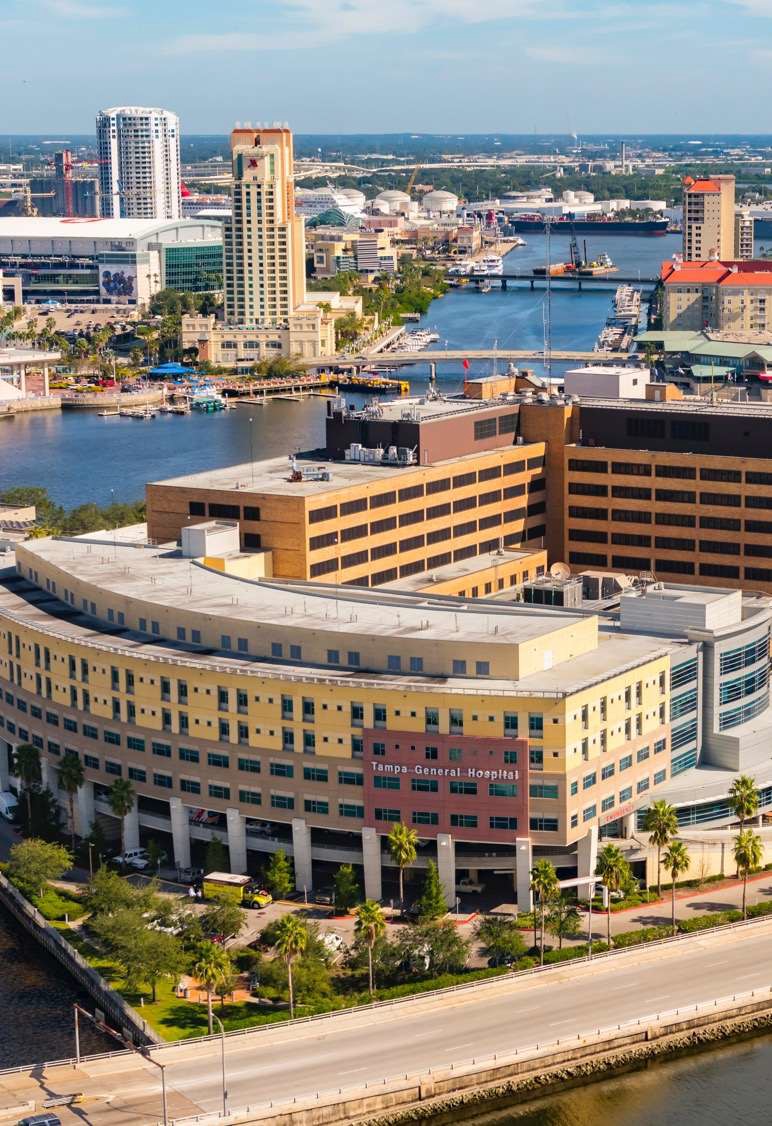 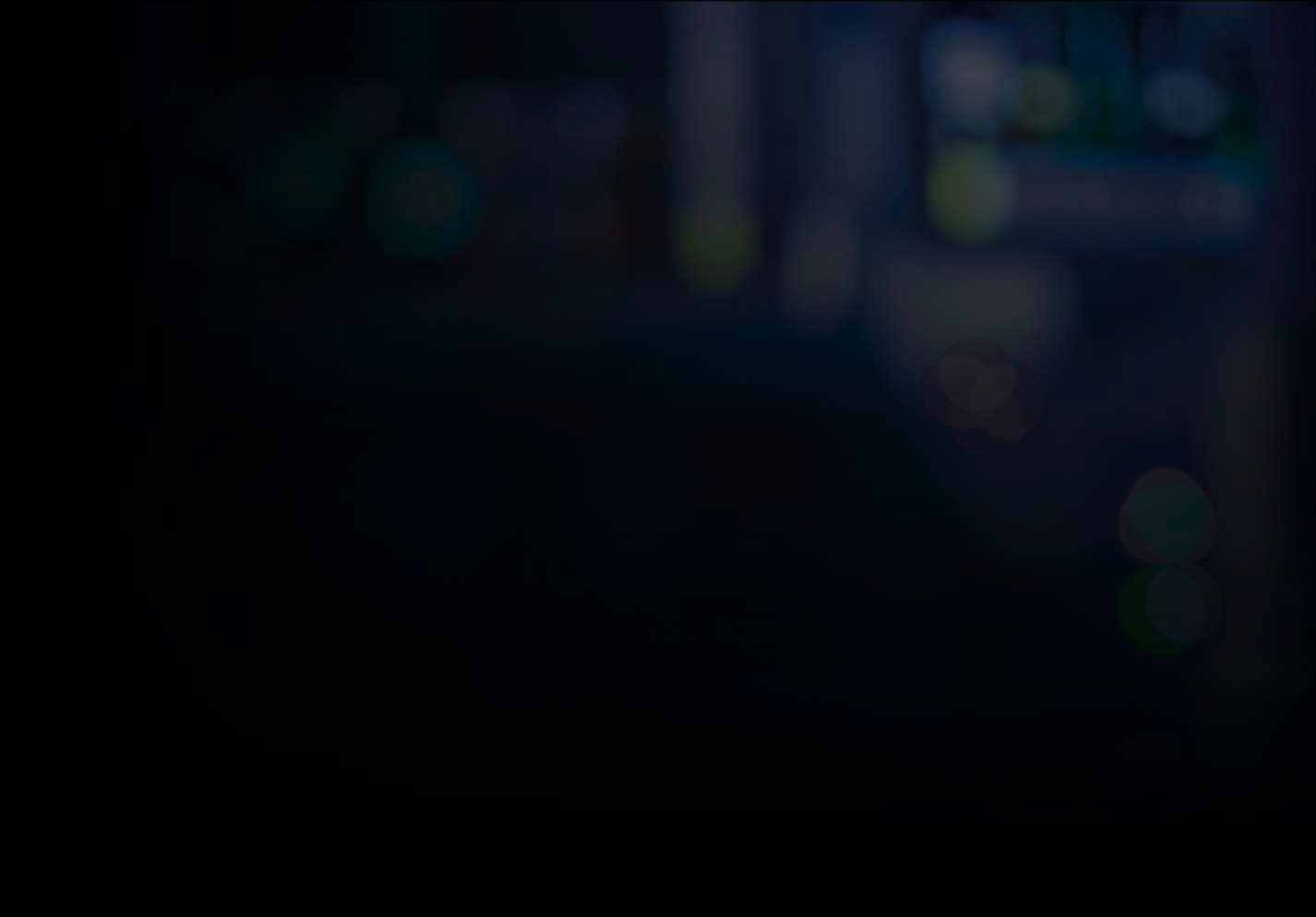 2024 update on PE interventional techniques for PE intervention
Robert Evans Heithaus, MD Vascular & Interventional Radiology
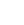 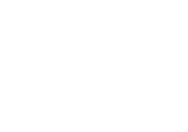 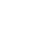 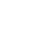 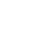 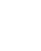 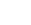 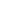 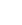 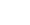 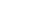 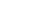 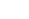 Epidemiology
CDC date showed as many as 900,000 patients have deep venous 	thrombosis (DVT) or pulmonary embolism (PE) in the US each year
Stated a different way that is 1-2 PE episodes per 100,000 people
Up to 10 PE episodes per 1000 people in the elderly population

100,000 deaths per year***
Mortality largely driven by severity of presentation
Low Risk
Intermediate Risk
High Risk
Pulmonary Embolism Classification
Pulmonary Embolism Mortality
Massive PE: ∼5%
of Hospitalized Patients with PE
30% 30-day mortality
High Risk
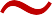 Submassive PE: 35–55%
of Hospitalized Patients with PE
3–15% 90-day mortality
Nonmassive PE: 40–60%
of Hospitalized Patients with PE
∼1% 30-day mortality
Low Risk
Intermediate Risk
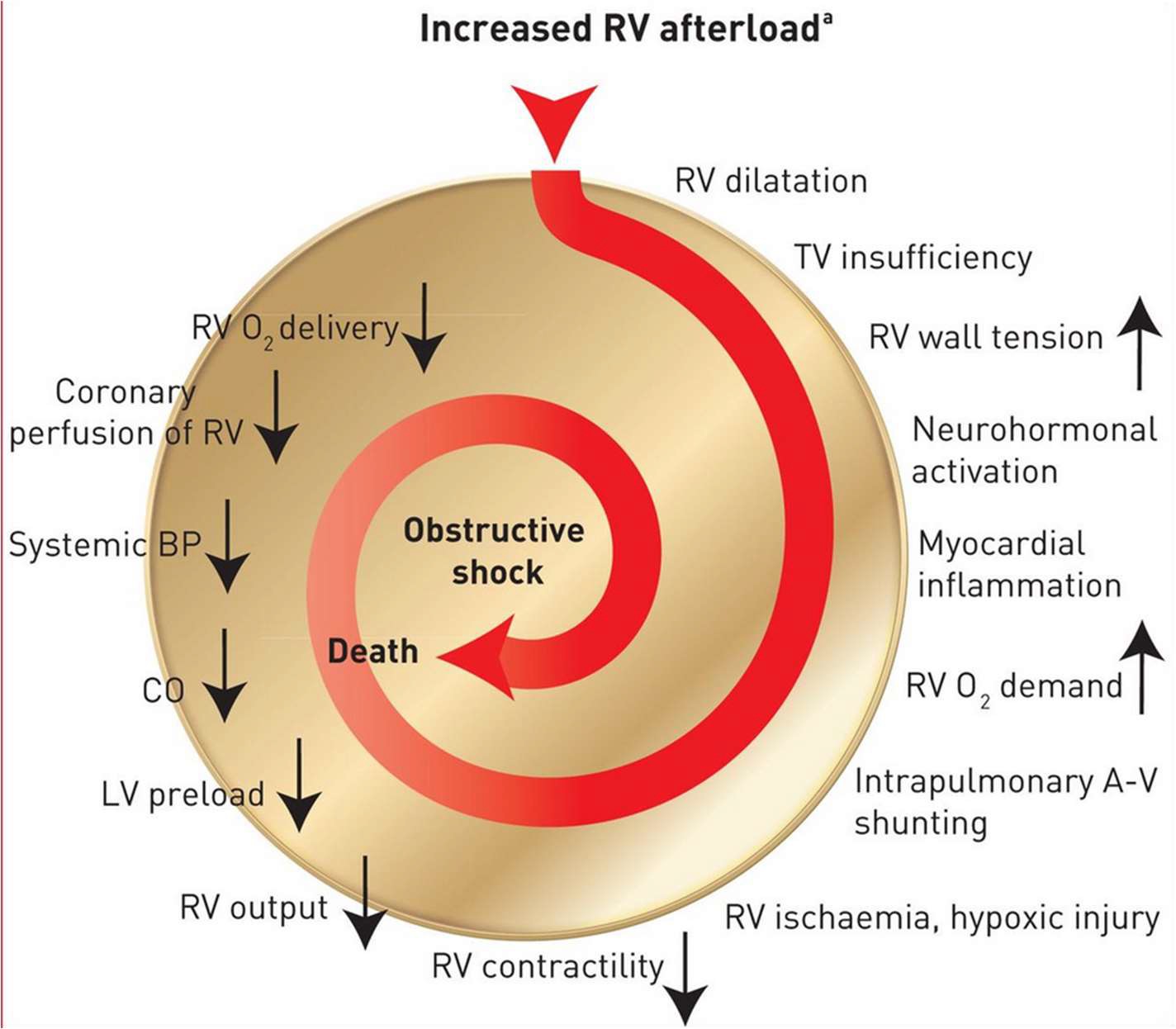 How do we classify???
Patient presents to ER with symptoms of PE +/- DVT
Low Risk
Right ventricular dysfunction?
+ for PE
Risk factors/medical comorbidities (PESI/sPESI score, history of malignancy, history of PE, advanced age)?
CT pulmonary angiogram of the chest
(aka “Cat scan”)
Intermediate Risk
Cardiac biomarkers aka blood tests (troponin and BNP)?
High Risk
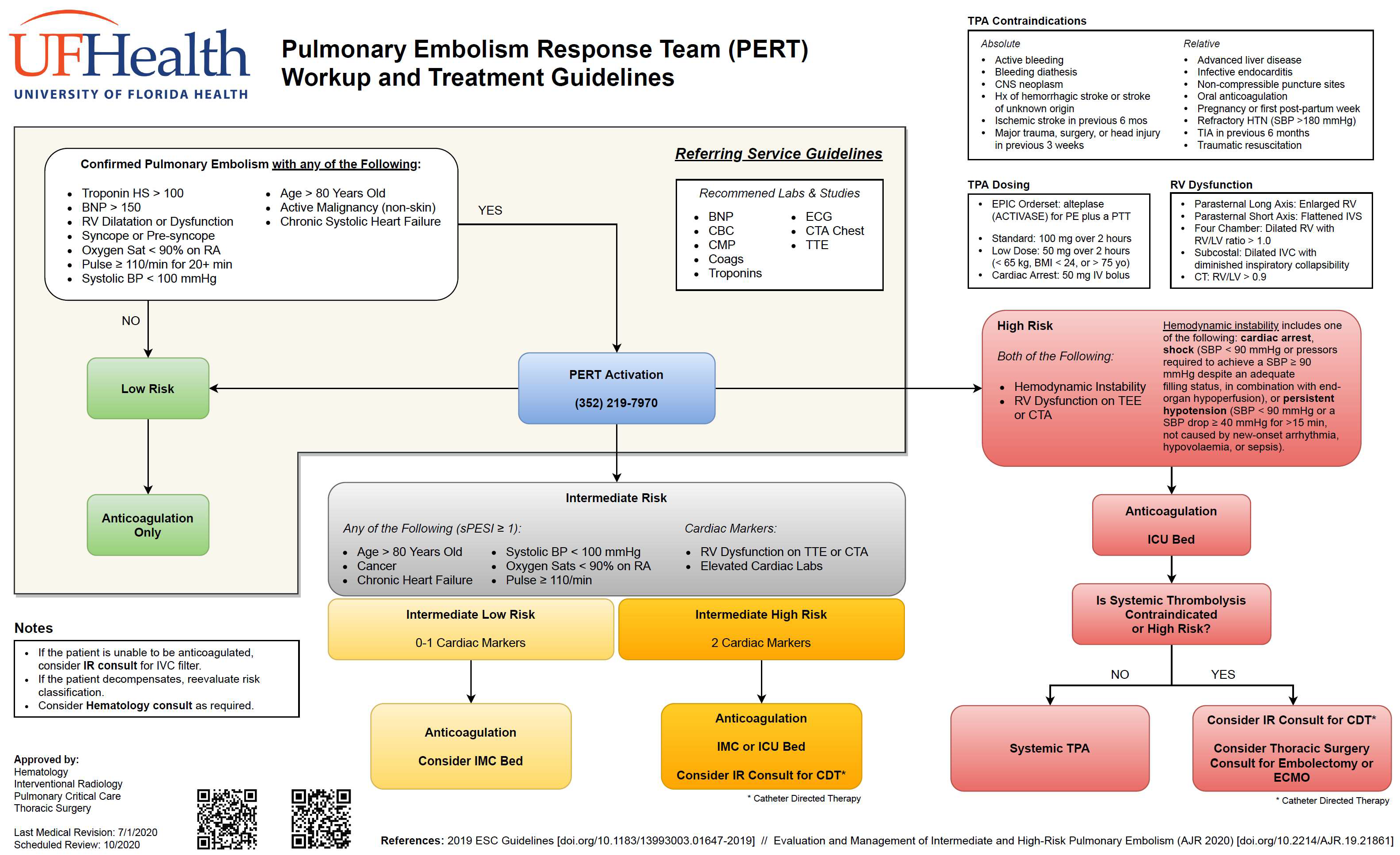 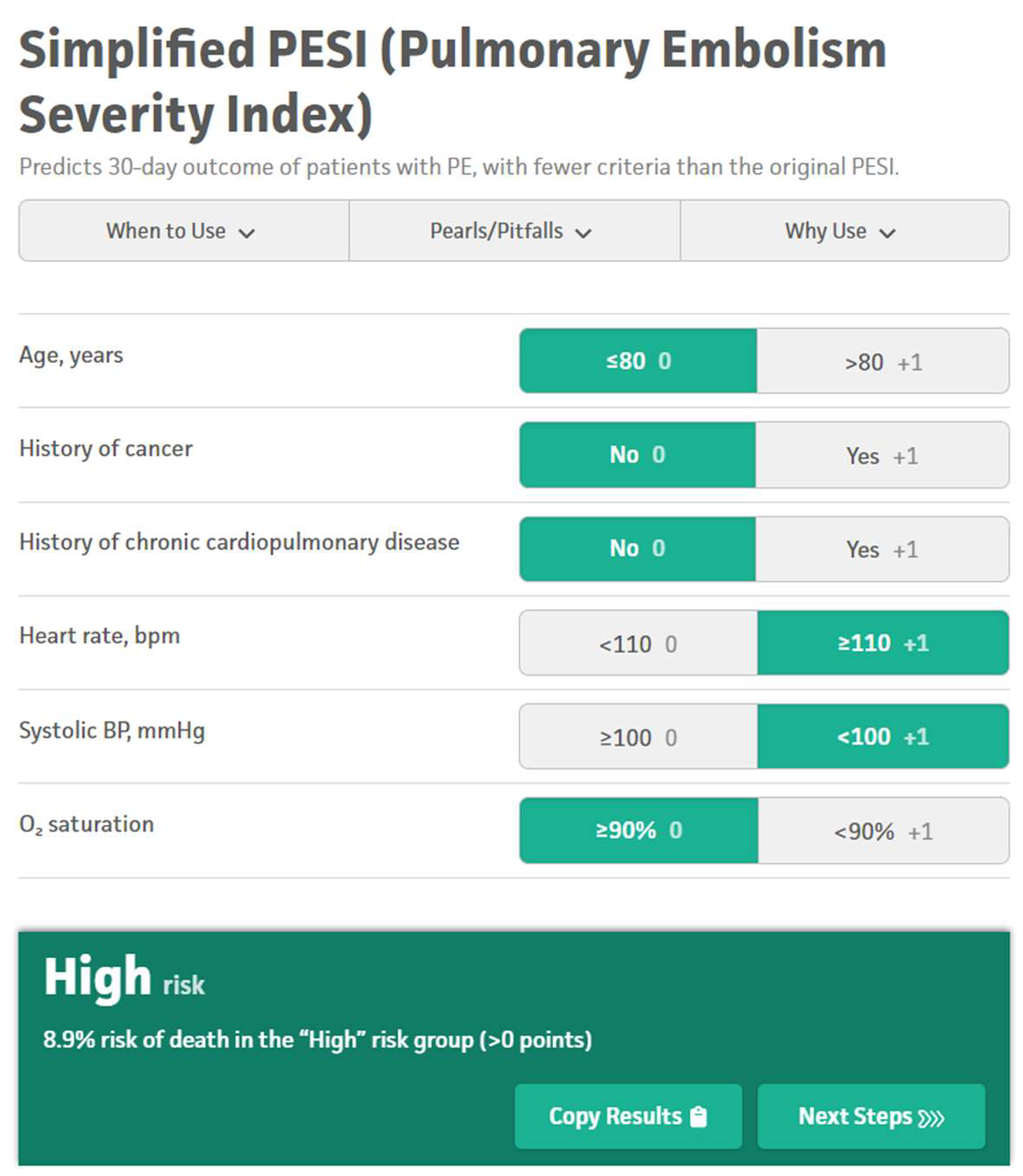 Vital signs at presentation (heart rate, blood pressure, oxygen saturation) and medical history critical in decision tree
*mdcalc.com
Low Risk
Intermediate Risk
High Risk
Stable vital signs Good oxygenation No risk factors
No right heart strain
ANTICOAGULATION (blood thinners)
Low Risk
Intermediate Risk
High Risk
Unstable patient

Systolic blood pressure
<90 mmHg

Vasopressor requirements
Not a candidate for tPA or not
responding to tPA
=
Intervention
Systemic tPA (iv clot dissolving medications)
+
Anticoagulation (blood thinners)
Low Risk
Intermediate Risk
High Risk
Evidence of right heart strain on imaging
Negative cardiac biomarkers Low risk factor assessment
Positive cardiac biomarkers High risk factor assessment
Intermediate LOW risk
ANTICOAGULATION (blood thinners)

Subject of ongoing trials***
patients MAY derive short and long term benefits from early intervention
Low Risk
Intermediate Risk
High Risk
Negative cardiac biomarkers Low risk factor assessment
Positive cardiac biomarkers High risk factor assessment
Intermediate HIGH risk
Intermediate LOW risk
ANTICOAGULATION (blood thinners)
+
INTERVENTION/PROCEDURE
(aka catheter directed therapy, catheter directed thrombolysis, thrombectomy)
Low Risk
High Risk
Intermediate Risk
Blood thinners
Clot dissolving medication + blood thinners
Intermediate HIGH risk
Intermediate LOW risk
ANTICOAGULATION (blood thinners)
ANTICOAGULATION (blood thinners)
+
INTERVENTION/PROCEDURE
(aka catheter directed therapy, catheter directed thrombolysis, thrombectomy)
Subject of ongoing trials***
patients MAY derive short and long term benefits from early intervention
So we have an intermediate high risk PE and we’ve decided to intervene…. What are our options???
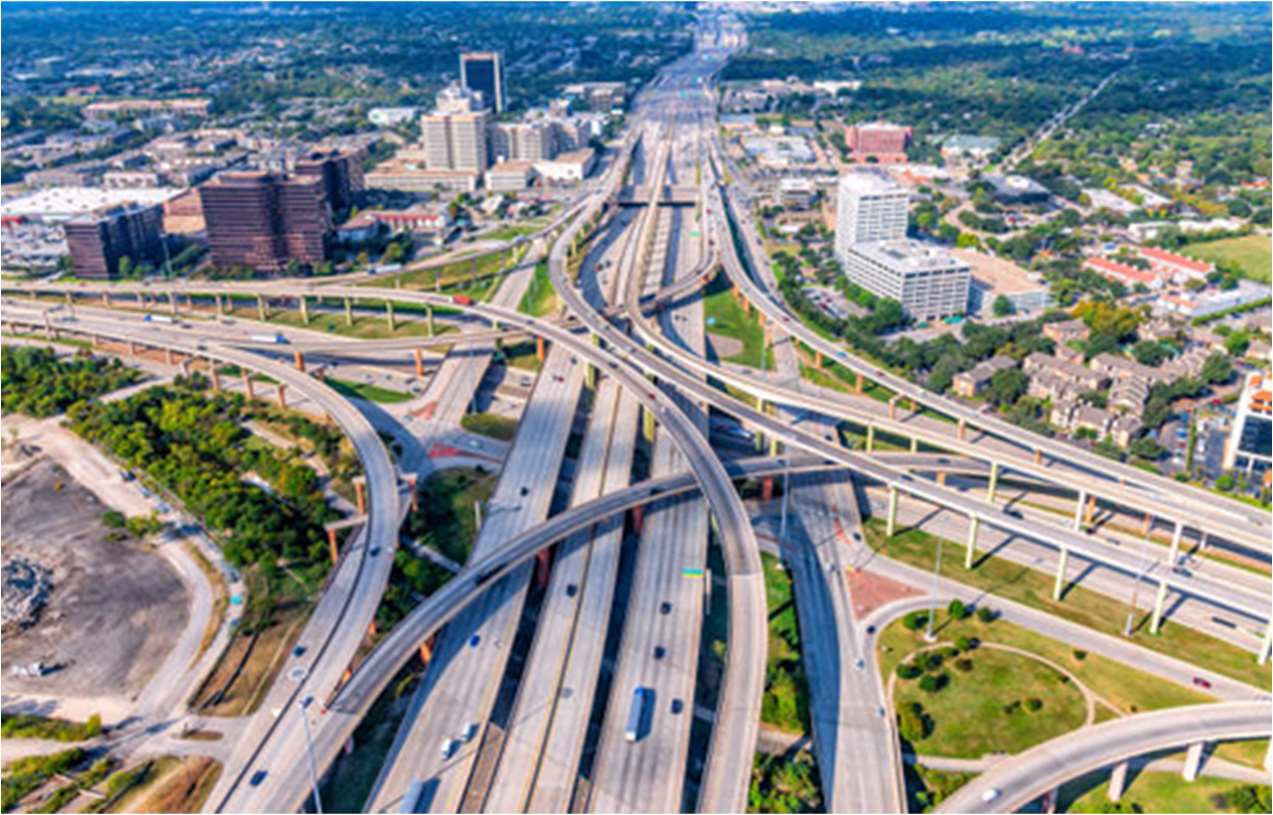 Pharmacologic thrombolysis
Infusion catheters
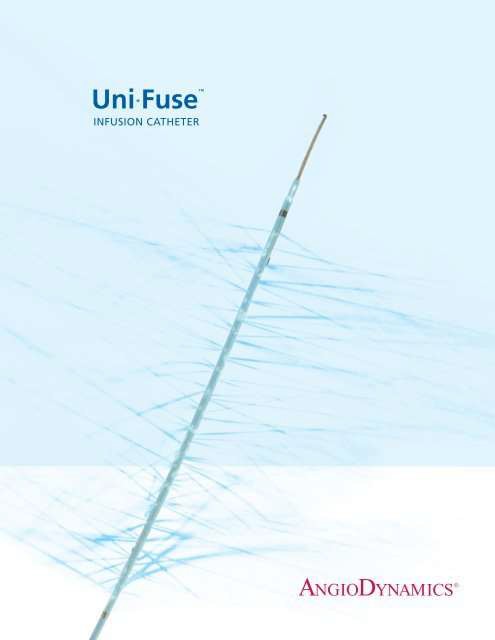 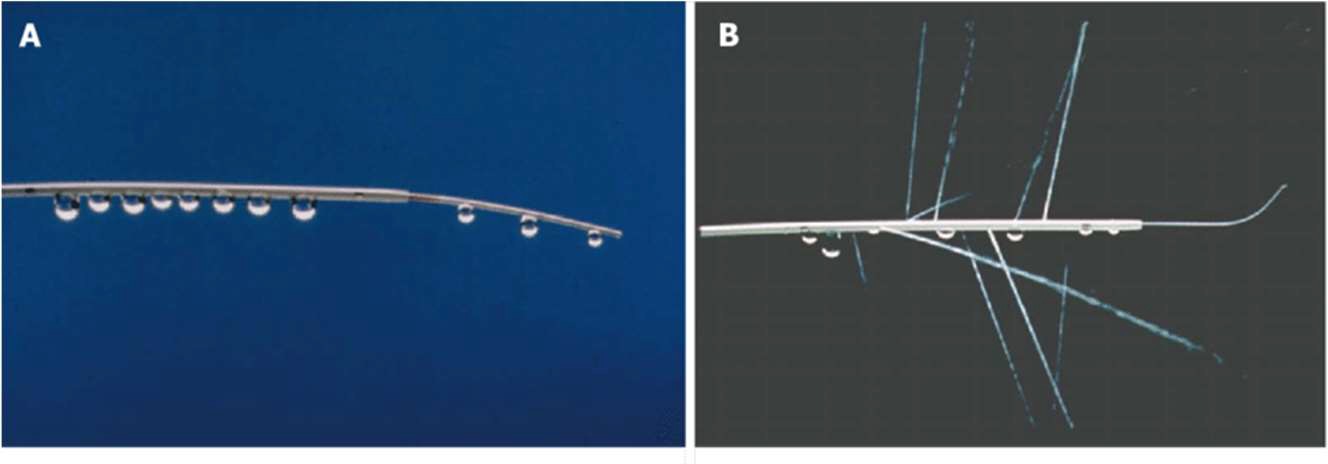 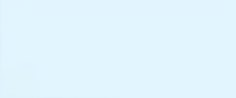 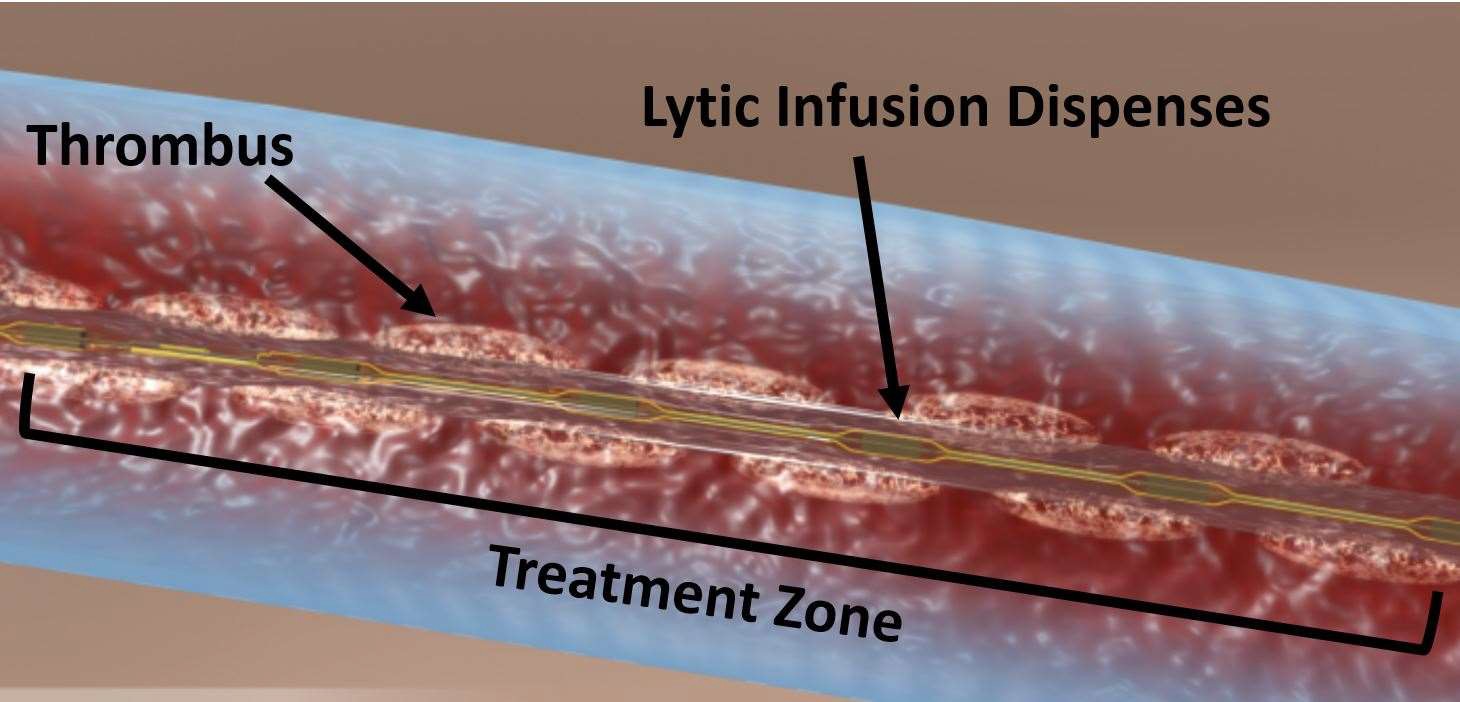 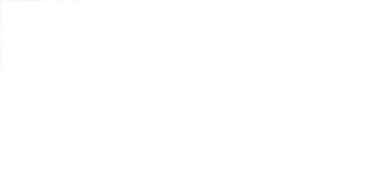 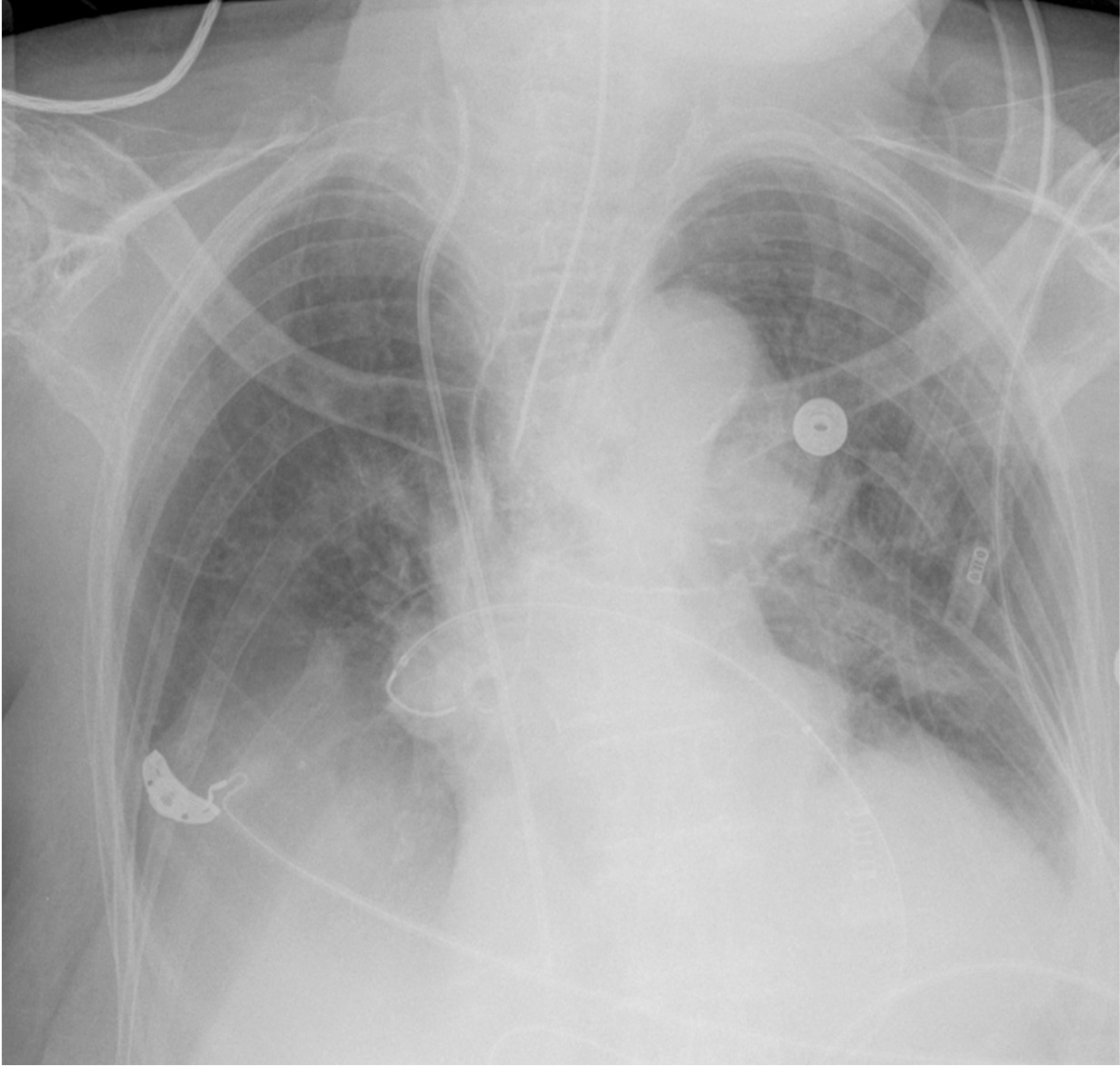 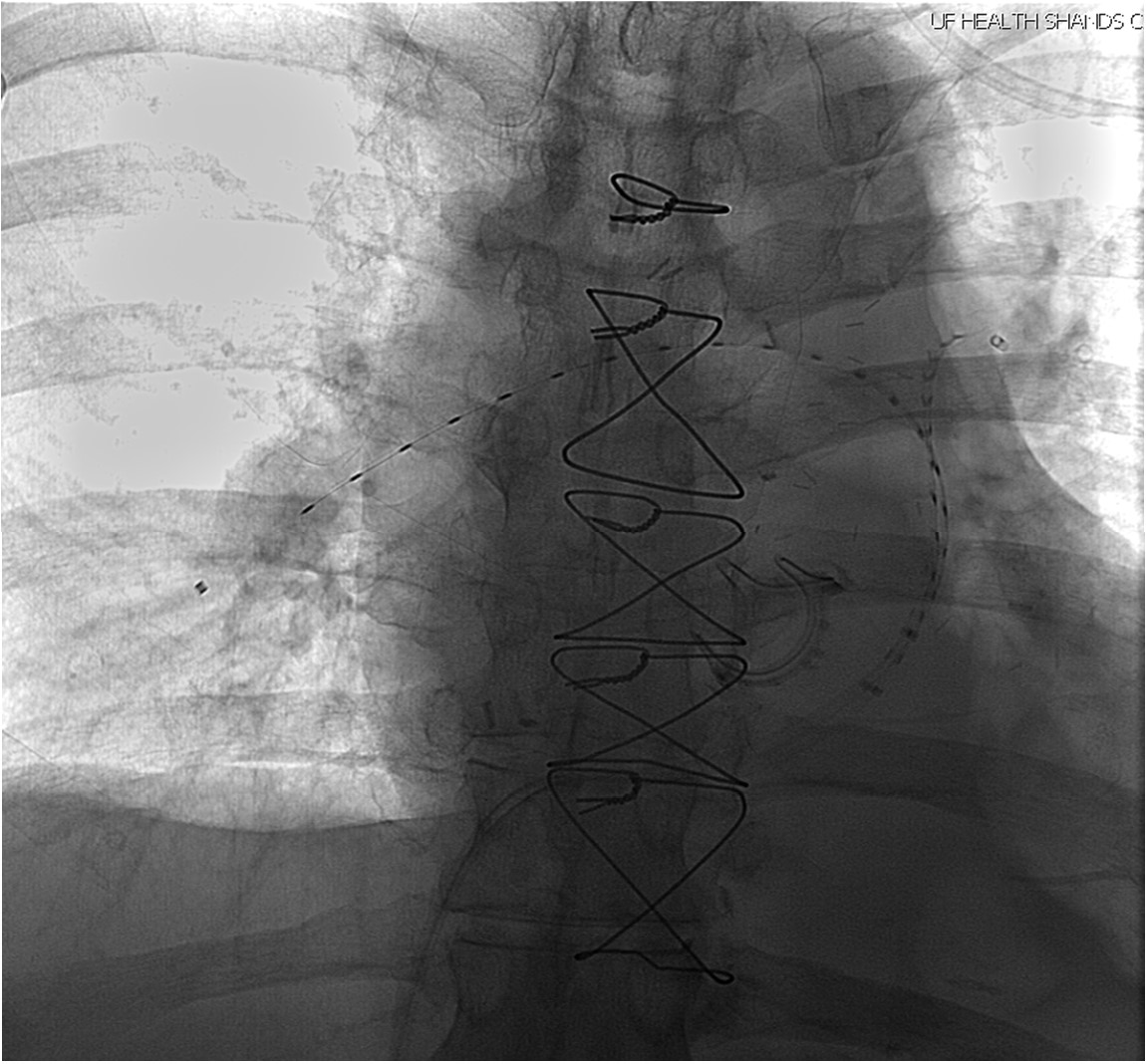 Accelerated catheter directed thrombolysis
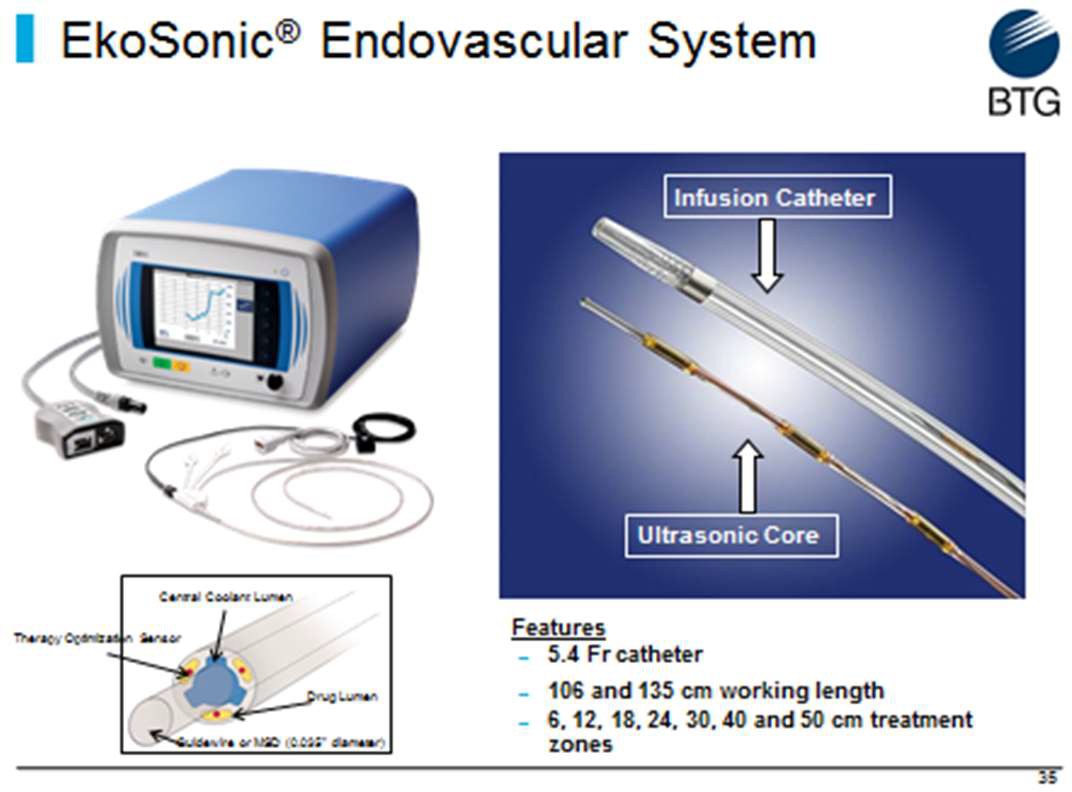 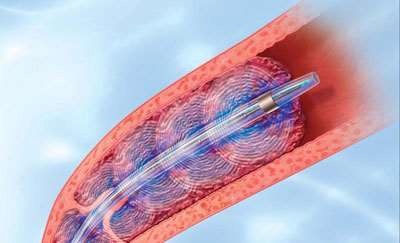 SEATTLE II – Study Design
EKO	Safety & Efficacy Trial

Acute Massive and Submassive PE

N=150, 22 centers
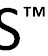 S
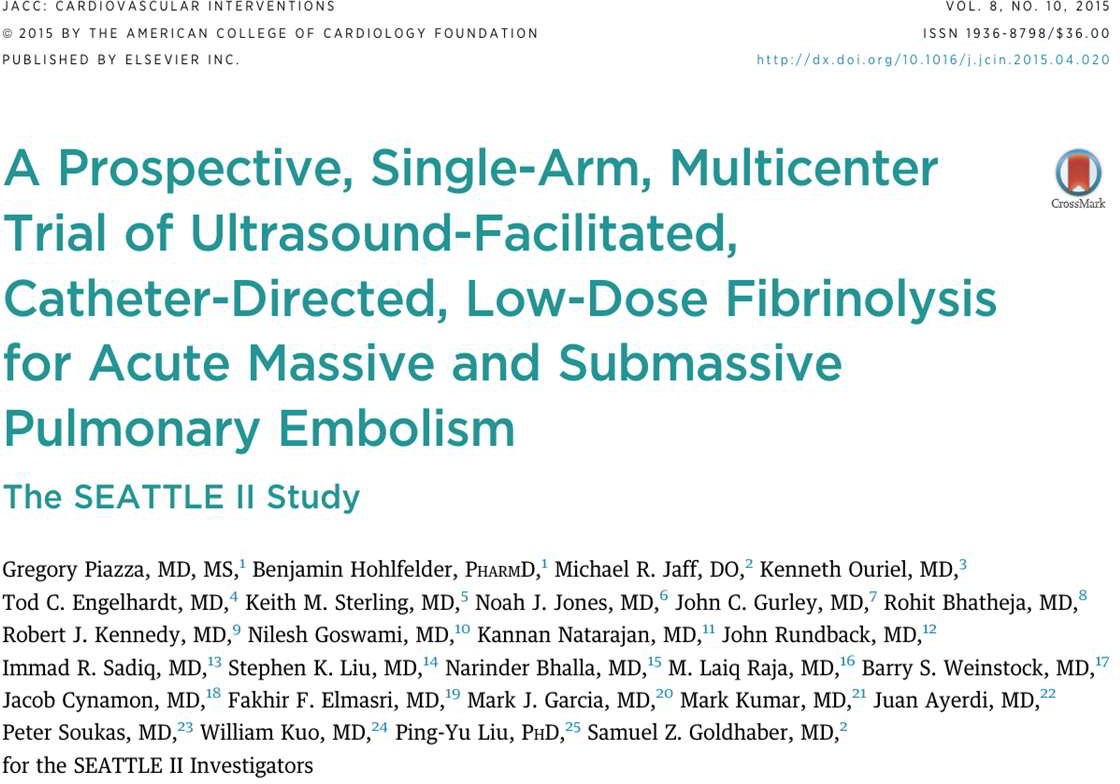 Piazza G, Hohlfelder B, Jaff MR, et al. A prospective, single-arm, multicenter trial of ultrasound-facilitated, catheter-directed, low-dose fibrinolysis for acute massive and submassive pulmonary embolism: the SEATTLE II study. JACC Cardiovasc Interv. 2015 Aug 24;9(10):1382–1392. doi:10.1016/j.jcin.2015.04.020.
SEATTLE II – Results
Ultrasound thrombolysis was safe and effective in the treatment of 	pulmonary embolism, but has a 10% major bleed rate
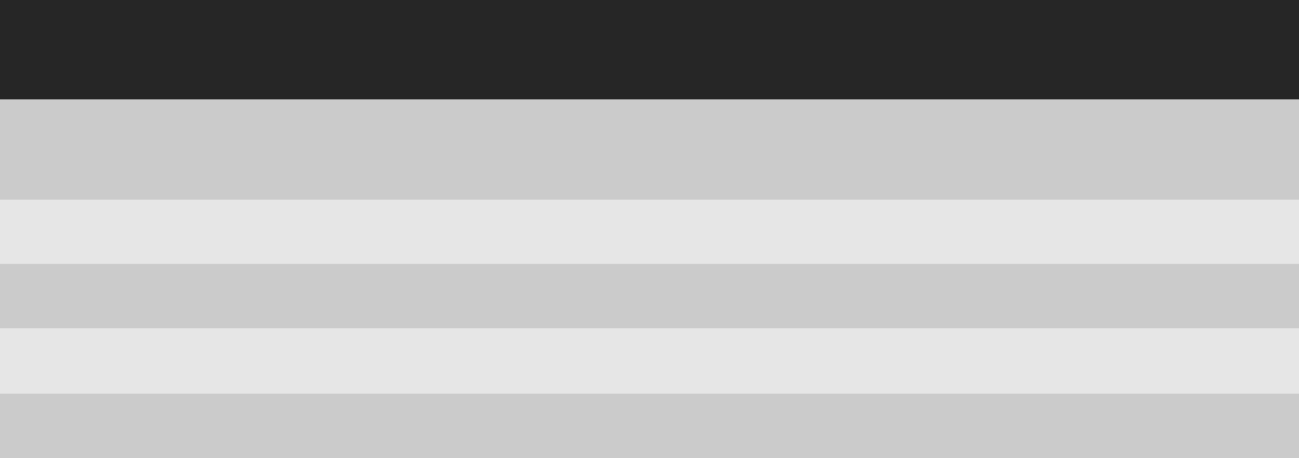 Piazza G, Hohlfelder B, Jaff MR, et al. A prospective, single-arm, multicenter trial of ultrasound-facilitated, catheter-directed, low-dose fibrinolysis for acute massive and submassive pulmonary embolism: the SEATTLE II study. JACC Cardiovasc Interv. 2015 Aug 24;9(10):1382–1392. doi:10.1016/j.jcin.2015.04.020.
Downsides to tPA
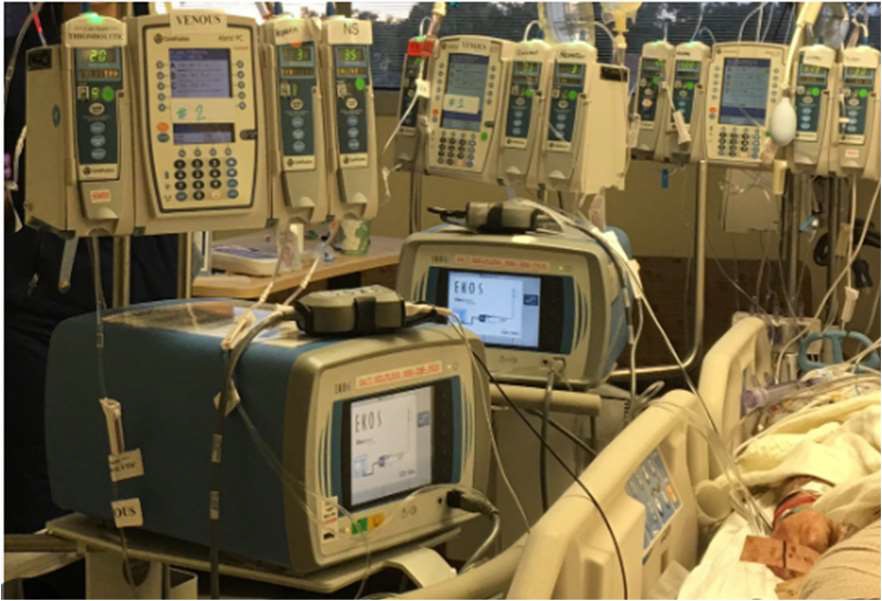 ICU admission (expensive)
Multiple procedures (time consuming)
Complicated ICU management (3 drips plus
EKOS machine PER side)
Bilateral EKOS = 8 new screens to watch/adjust for the ICU nurse…

For example… ICU bed $4,300 per day
In SEATTLE II trial the mean ICU stay was 4.7 days if no major bleeding 	and 6.8 days with major bleeding = $20,000-30,000
Recent paradigm shift with PE management
Single session treatment

Rapid restoration of pulmonary blood flow leading to:
On table lowering of PA pressures
Increased intraprocedural O2 saturation
Decreasing right heart strain

Eliminate the potential risks with tPA

Decreasing ICU LOS and utilization
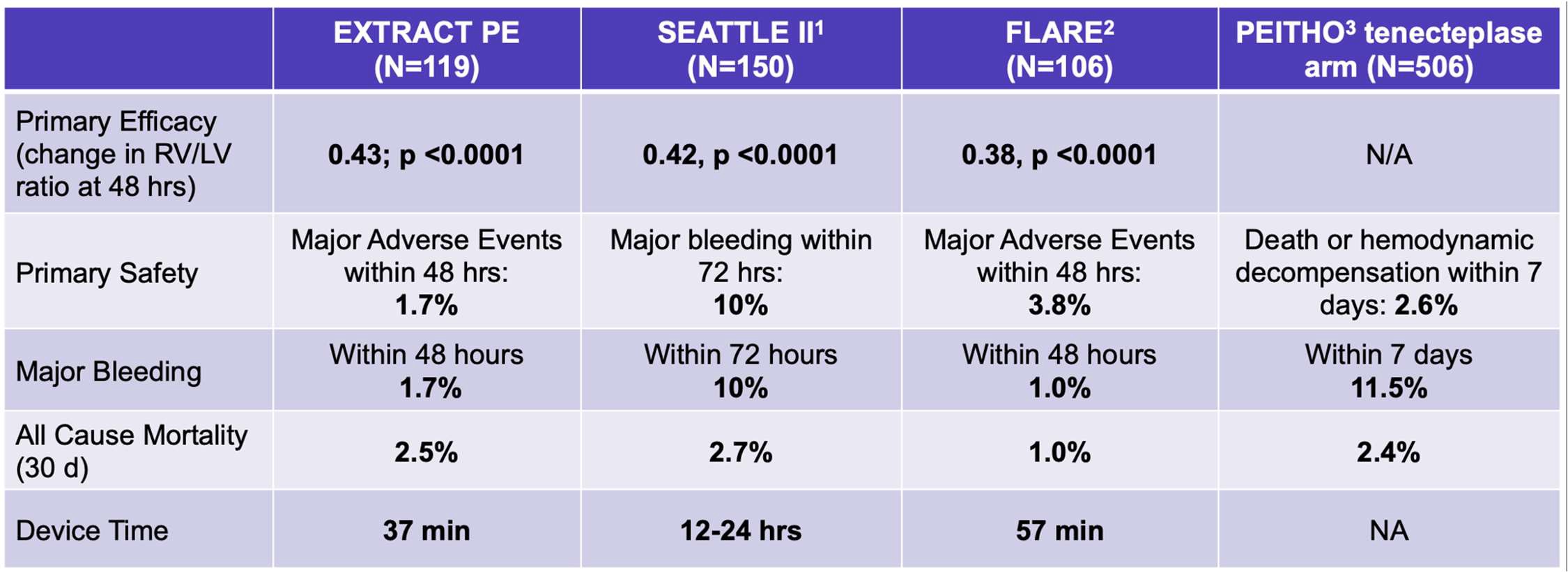 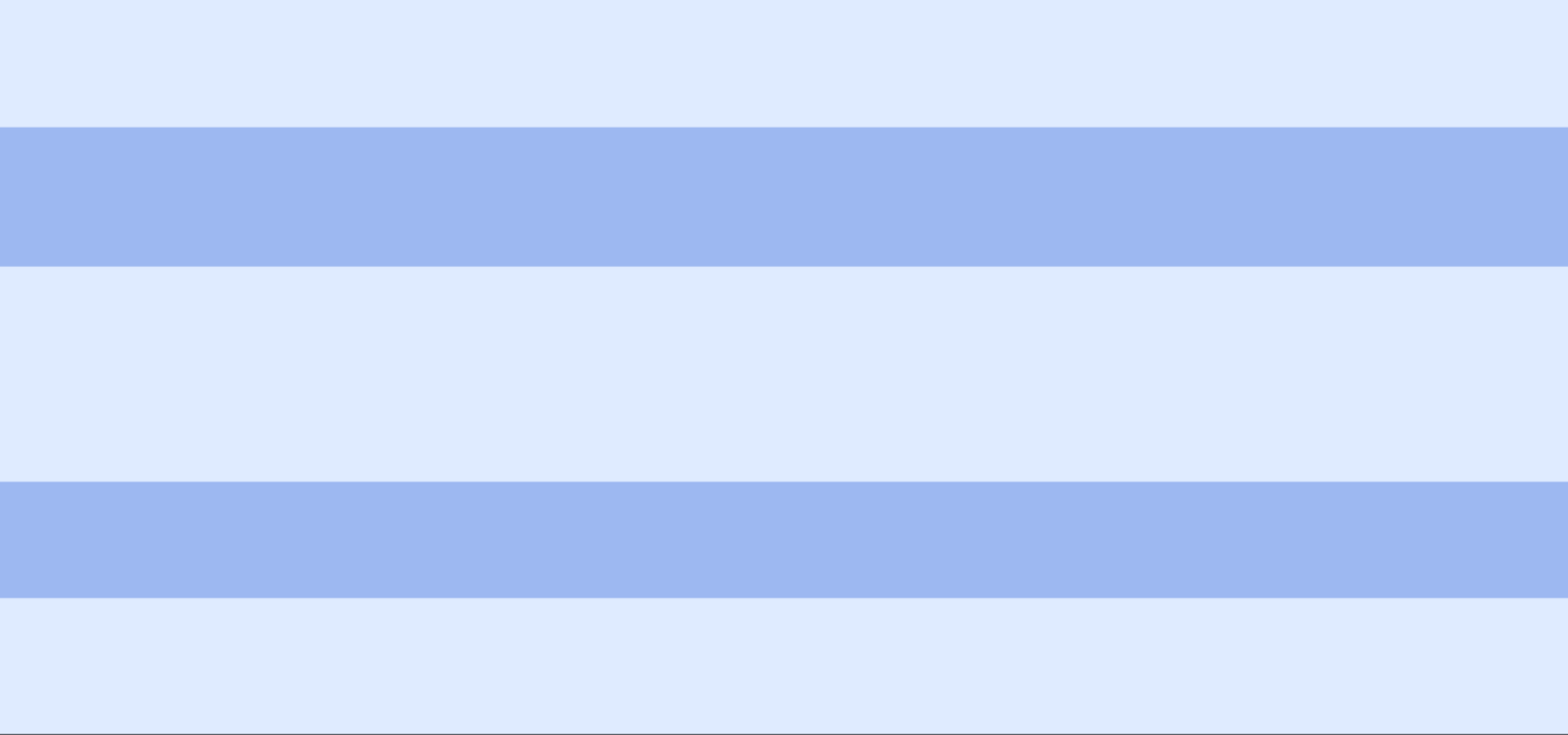 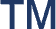 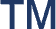 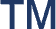 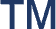 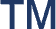 1.
2.
3.
4.
5.
6.
7.
Sista AK, et al. Indigo aspiration system for treatment of pulmonary embolism: results of the EXTRACT-PE trial. JACC Cardiovasc Interv. 2021 Feb 8;14(3):319–329.
Tu T, et al. A prospective, single-arm, multicenter trial of catheter-directed mechanical thrombectomy for intermediate-risk acute pulmonary embolism: the FLARE study. JACC Cardiovasc Interv. 2019 May 13;12(9): 859–869.
Piazza G et al. A prospective, single-arm, multicenter trial of ultrasound-facilitated, catheter-directed, low-dose fibrinolysis for acute massive and submassive pulmonary embolism: the SEATTLE II study. JACC Cardiovasc Interv. 2015 Aug 24;9(10):1382–1392.
Toma C, et al. Acute outcomes for the full US cohort of the FLASH mechanical thrombectomy registry in pulmonary embolism. Eurointervention. 2023 Feb 20;18(14):1201-1212.
Silver MJ, et al. Outcomes in High-risk Pulmonary Embolism Patients Undergoing FlowTriever Mechanical Thrombectomy: Results from the FLAME Study
Bashir R, et al. Pharmacomechanical Catheter-Directed Thrombolysis With the Bashir Endovascular Catheter for Acute Pulmonary Embolism: The RESCUE Study. J Am Coll Cardiol Intv 2022; 15:2427-2436.
Monteleone P, et al. Modern Treatment of Pulmonary Embolism (USCDT versus MT): Results from Real-World, Big Data Analysis (REAL-PE). Journal of the Society for Cardiovascular Angiography & Interventions; Oct 2023.
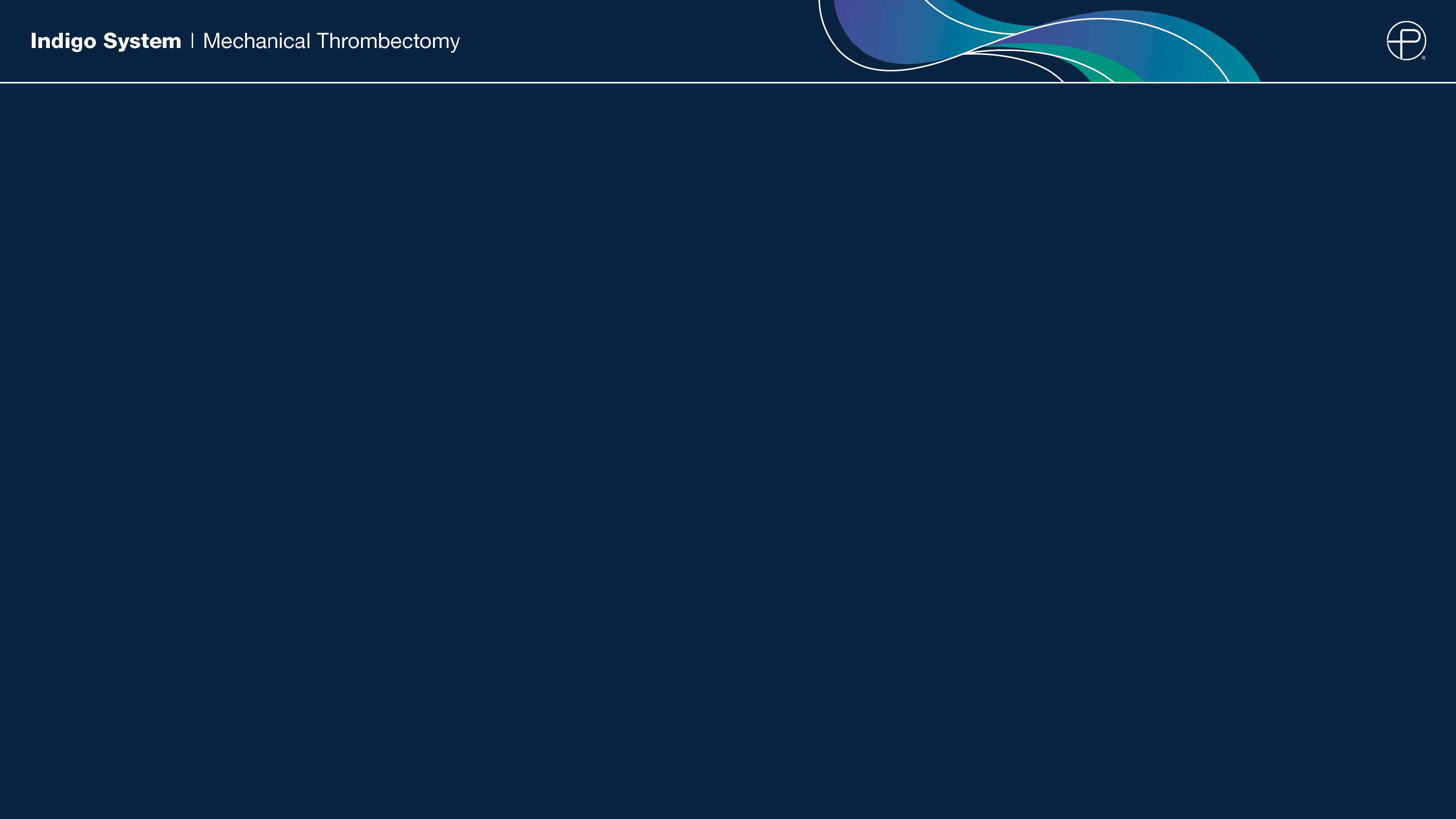 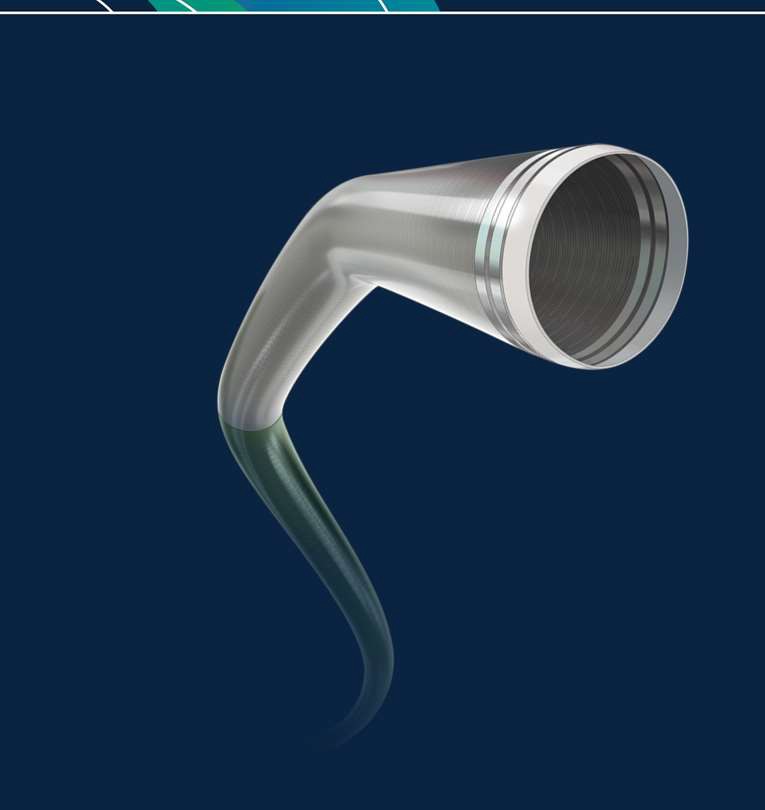 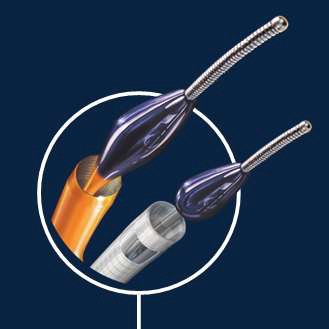 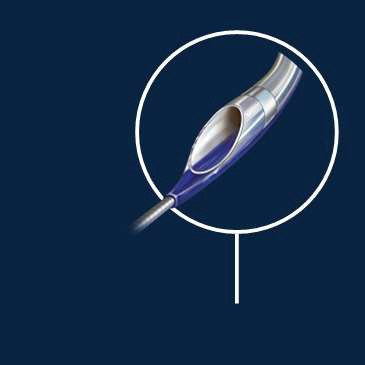 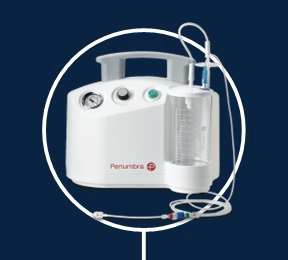 Penumbra ENGINE
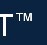 CA	5 & CAT3
CATD
T
2013
2014
2015
2017
2018
2019
2020
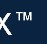 Pump MA
CAT8 & CAT6
CAT RX
X
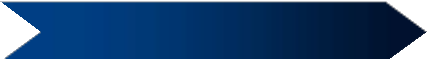 Lightning & CAT12
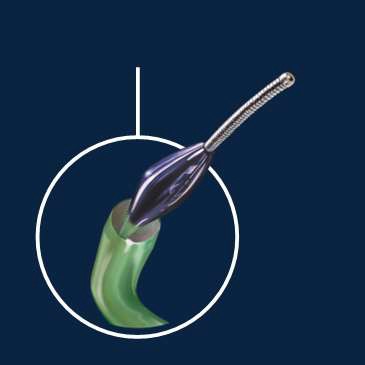 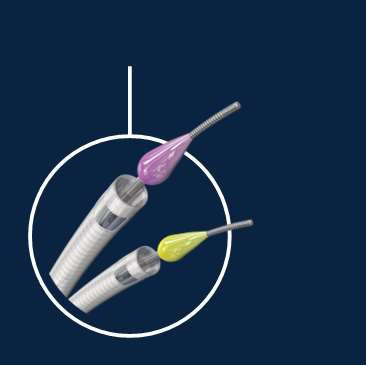 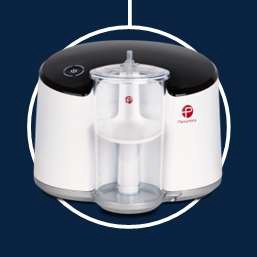 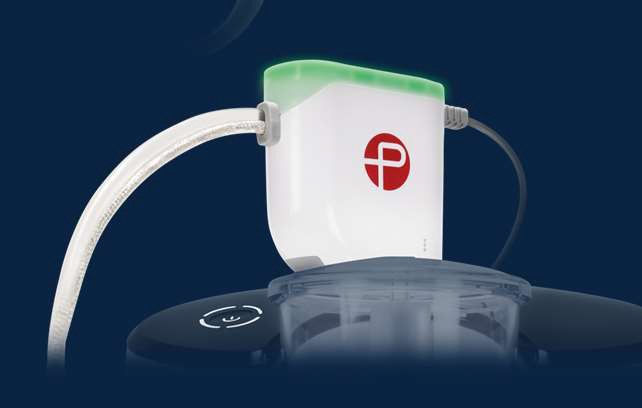 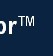 As part of the Indigo Aspiration System, the Indigo CAT RX Aspiration Catheters and Indigo Separat	4 are indicated for the removal of fresh, soft emboli and thrombi from vessels in the coronary and peripheral vasculature.
or
Caution: Federal (USA) law restricts these devices to sale by or on the order of a physician. Prior to use, please refer to the Instructions for Use for complete product indications, contraindications, warnings, precautions, potential adverse events, and detailed instructions for use. Please contact your local Penumbra representative for more information. Copyright ©2020 Penumbra, Inc. All rights reserved. The Penumbra P logos, Indigo, Lightning, Penumbra ENGINE, MAX, CAT, Separator, and ACE are registered trademarks or trademarks of Penumbra, Inc. in the USA and other countries. All other trademarks are the property of their respective owners.	18597, Rev. A 07/20 USA
24
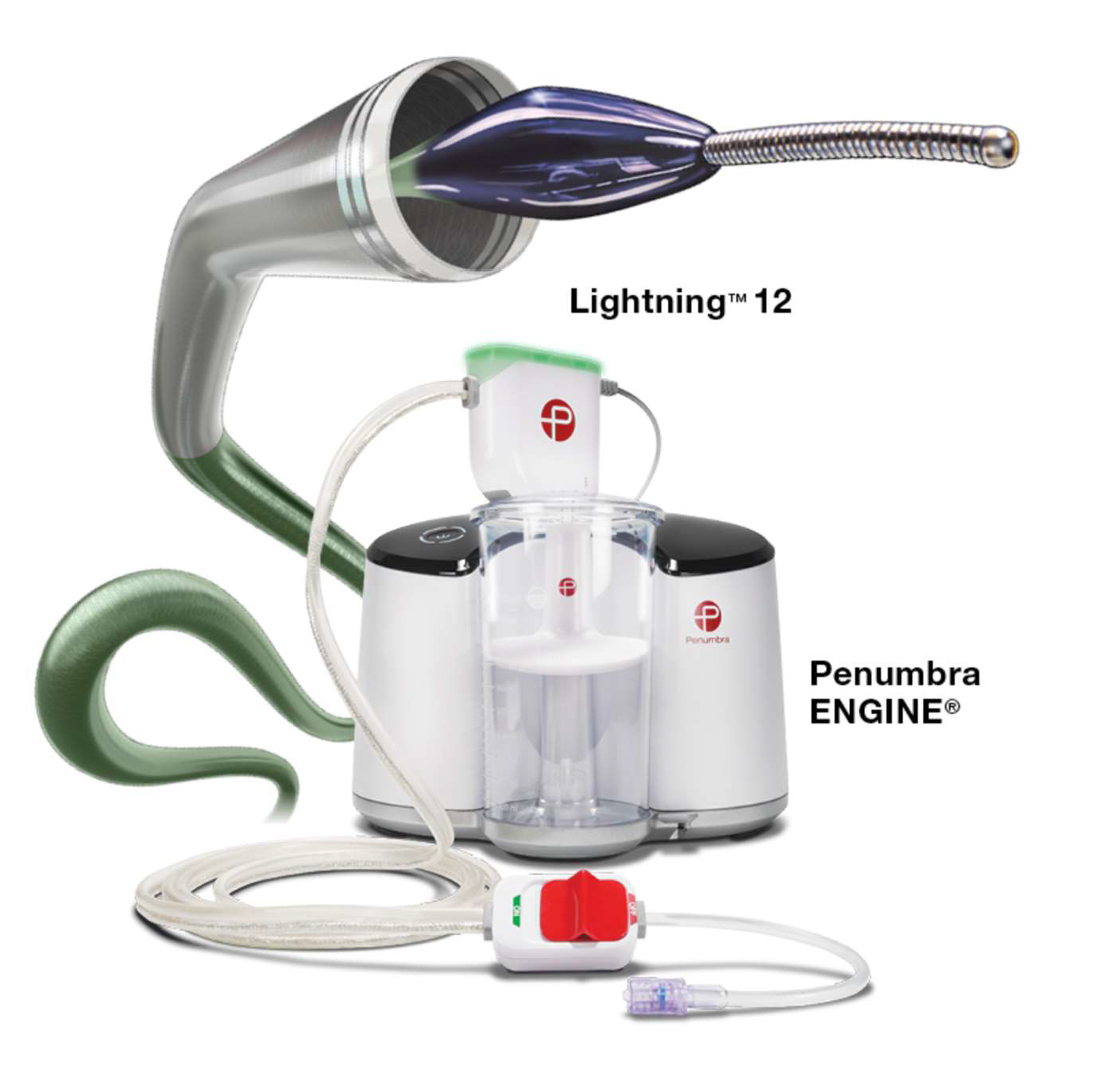 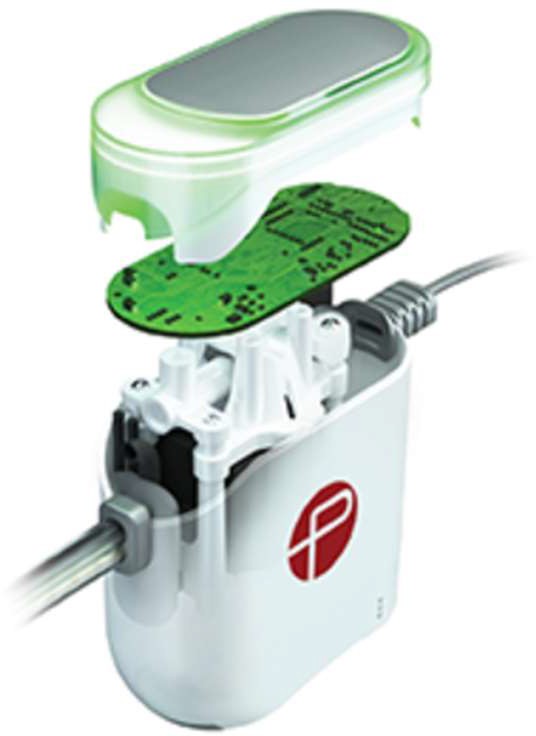 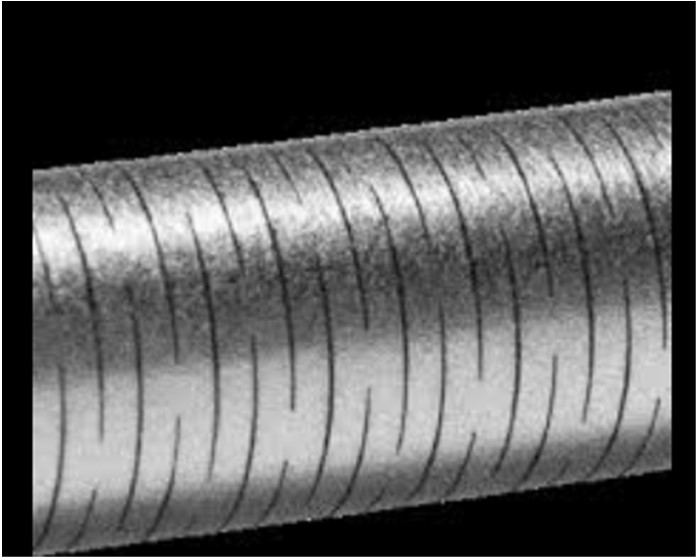 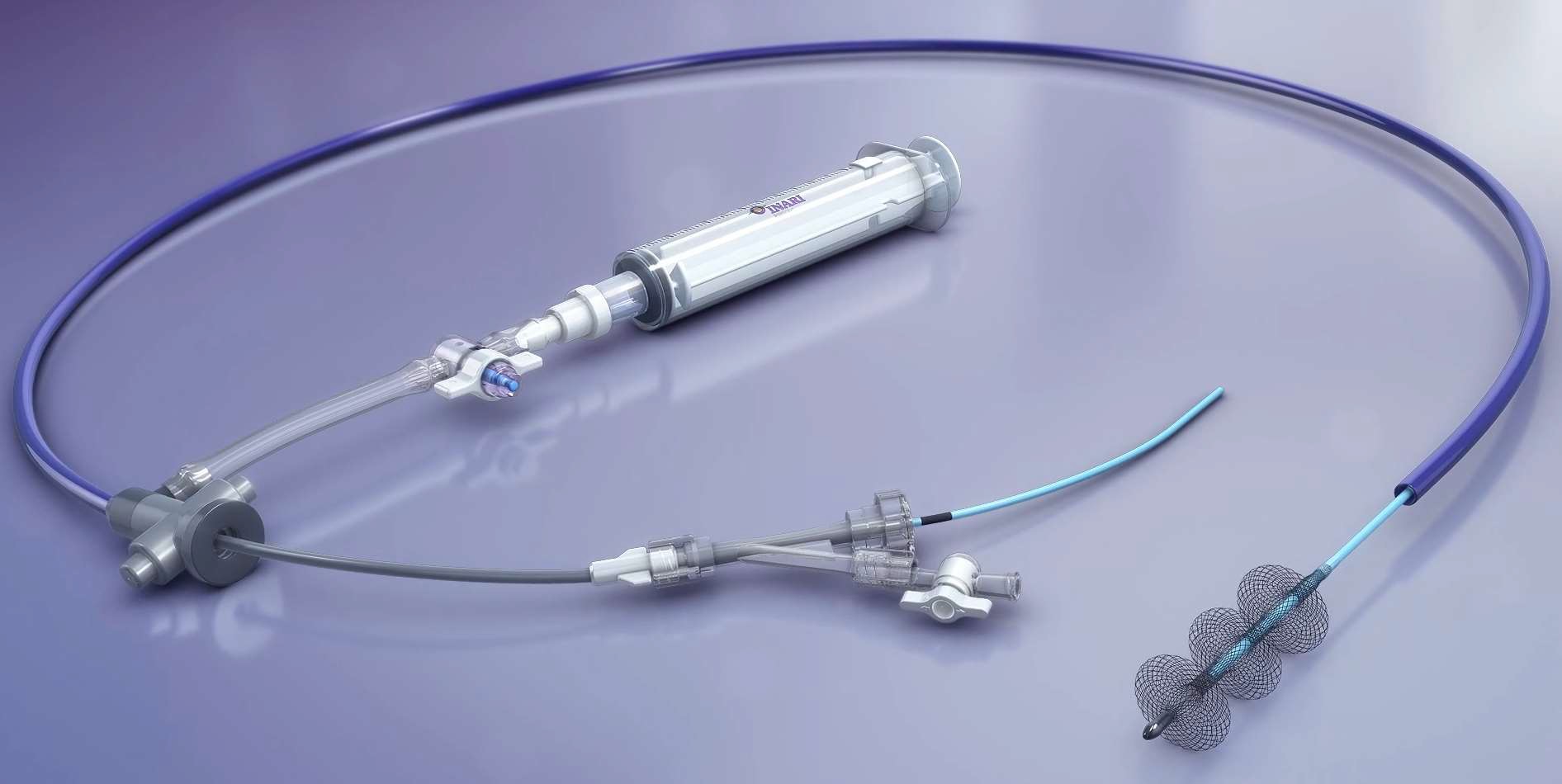 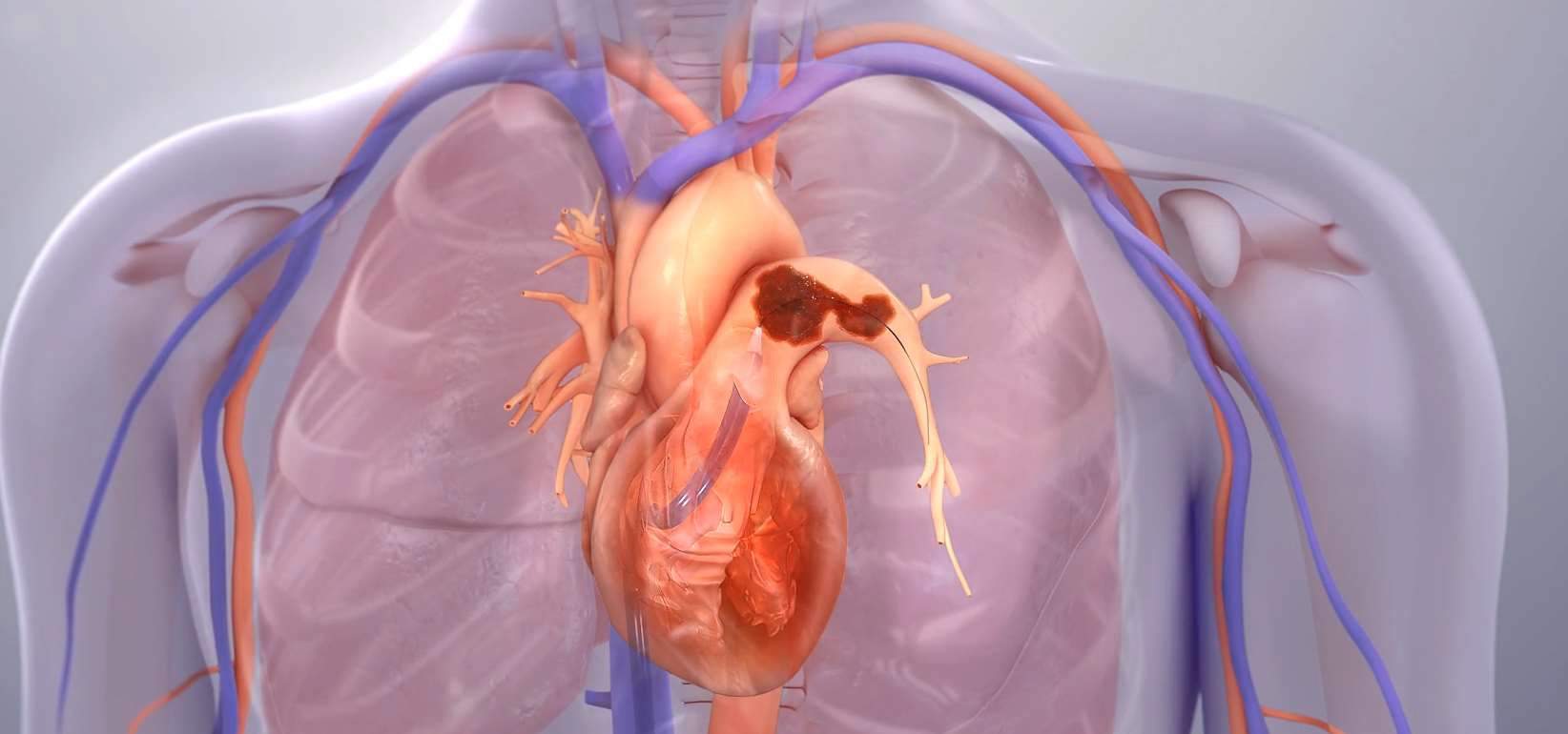 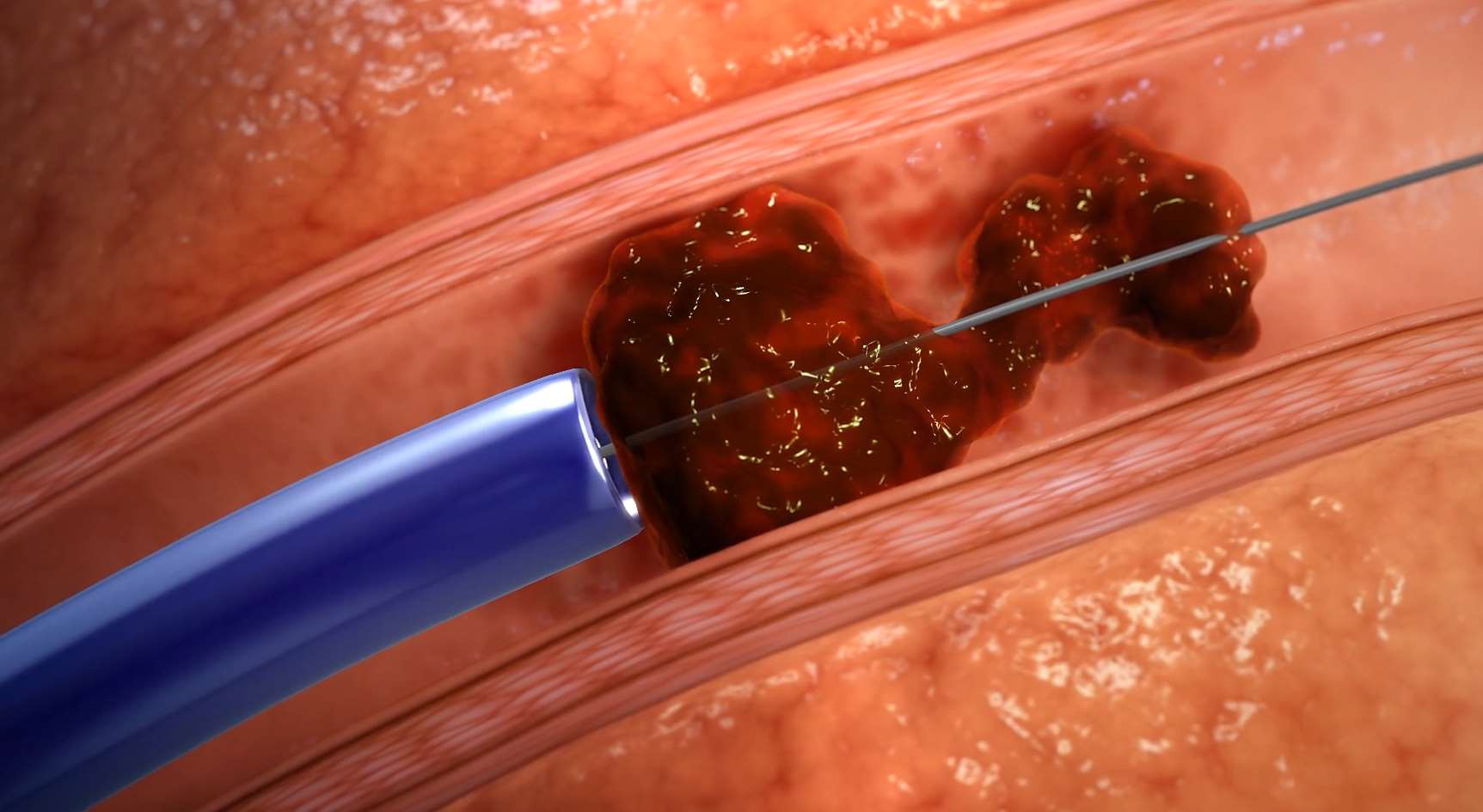 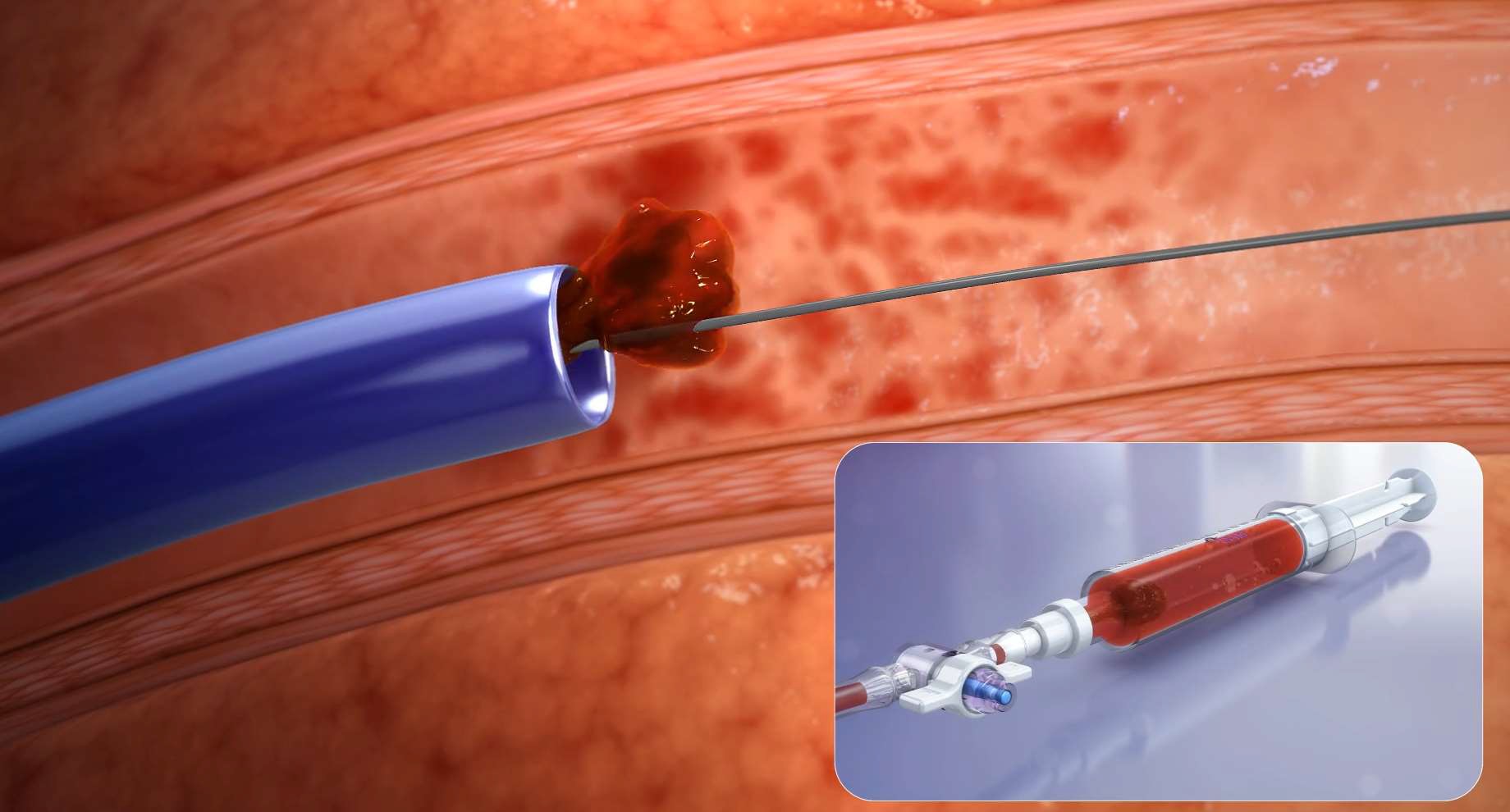 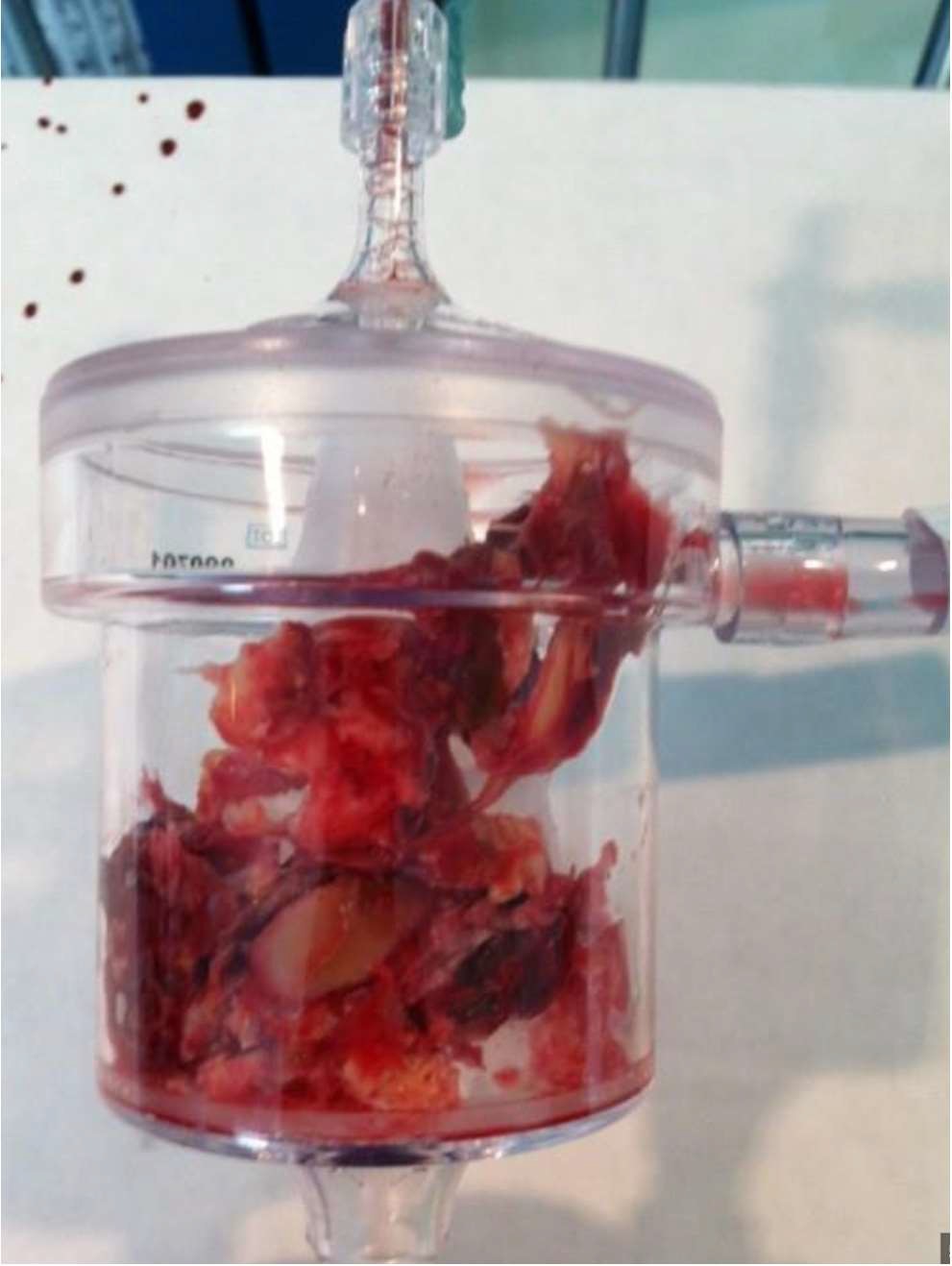 Angiovac
AlphaVac
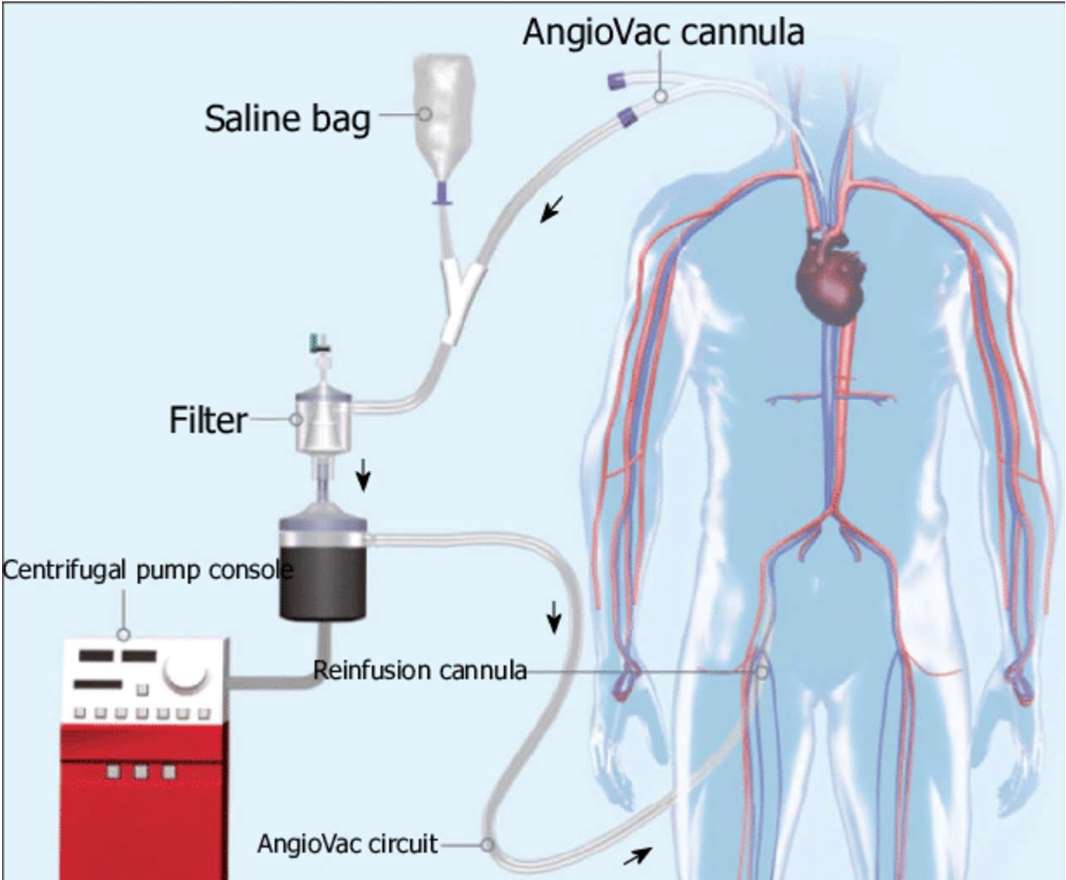 ALPHAVAC
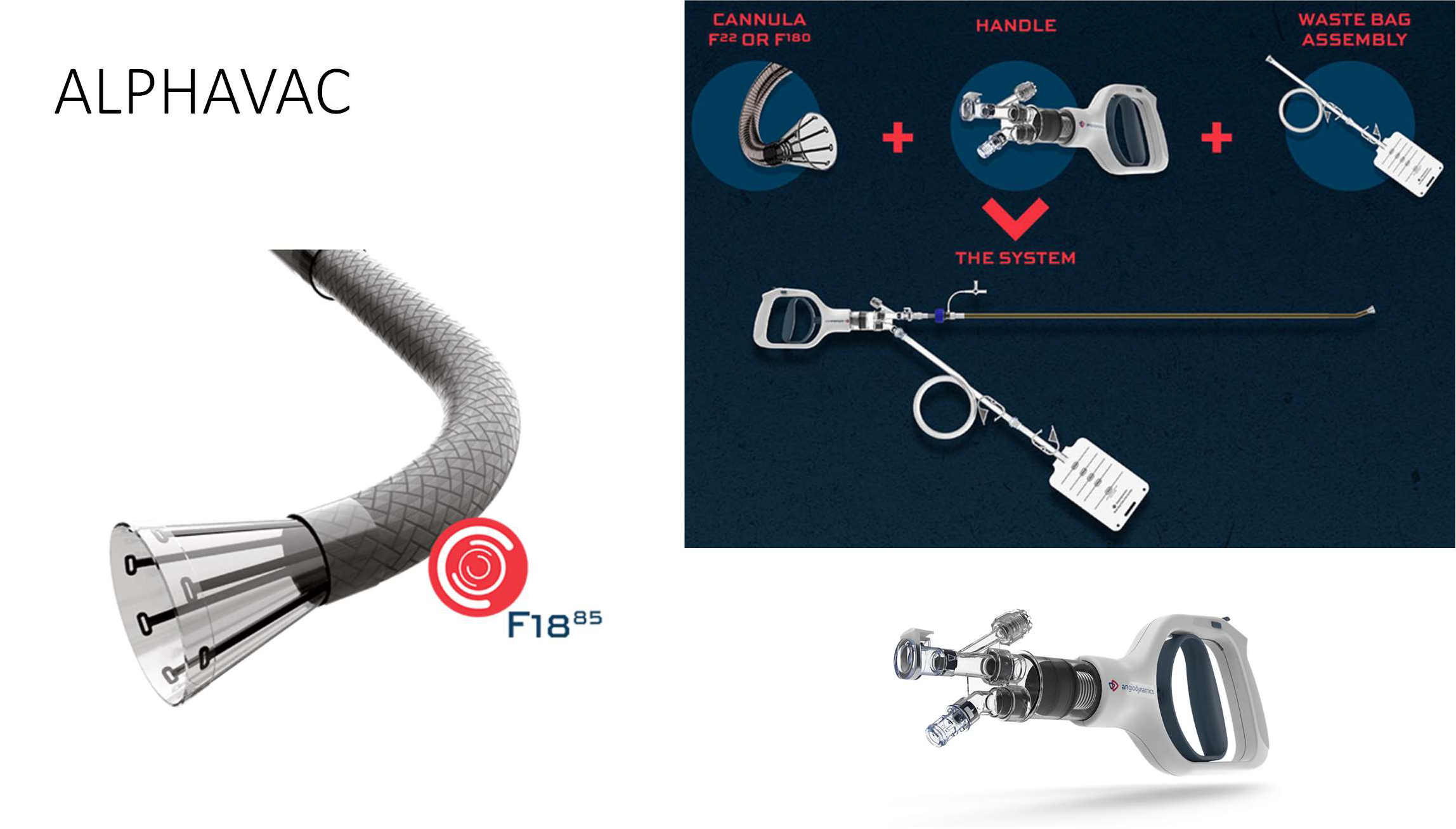 Other emerging devices but the bottom line remains the same….
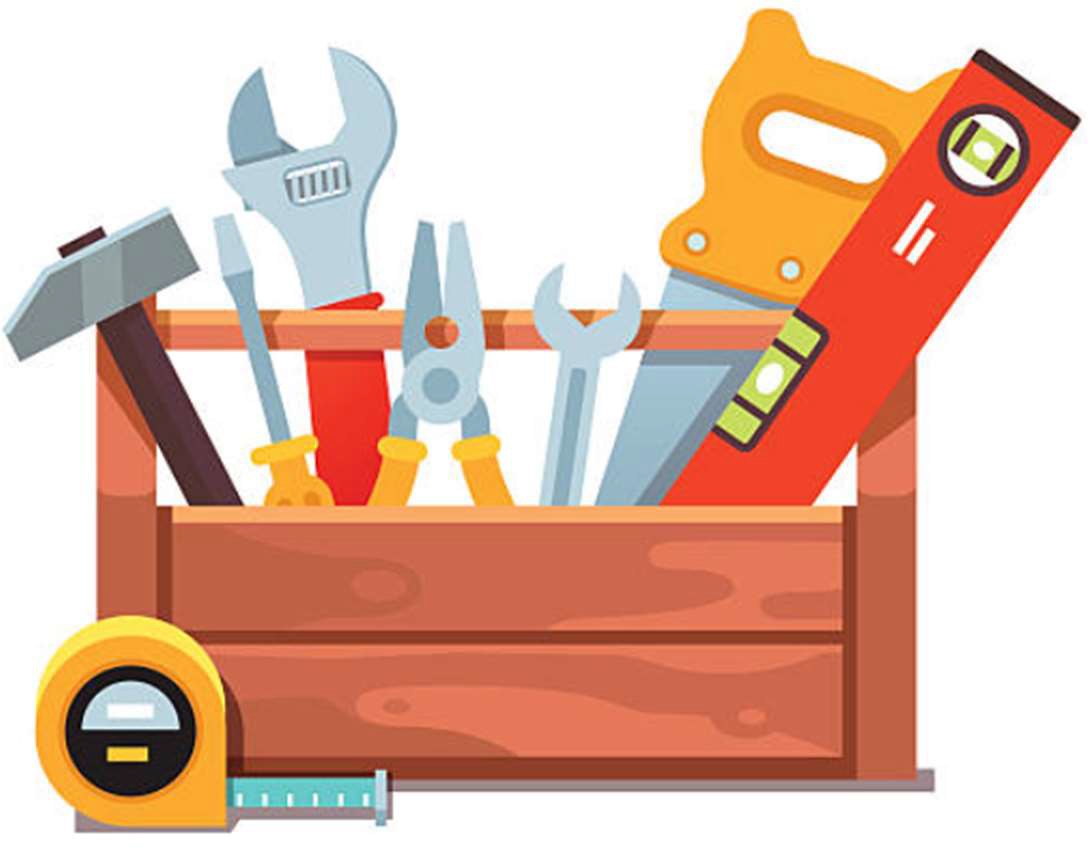 QUICK CASE EXAMPLE
87 yo male with SOB for 2 days, h/o HTN, HLD, prostate cancer*
BP 97/62	HR 91	RR 16	O2 – 96% on 4L NC
CTA revealed “saddle” PE with right heart strain RV/LV ratio 1.4
Trop I HS 4,021 pg/dl
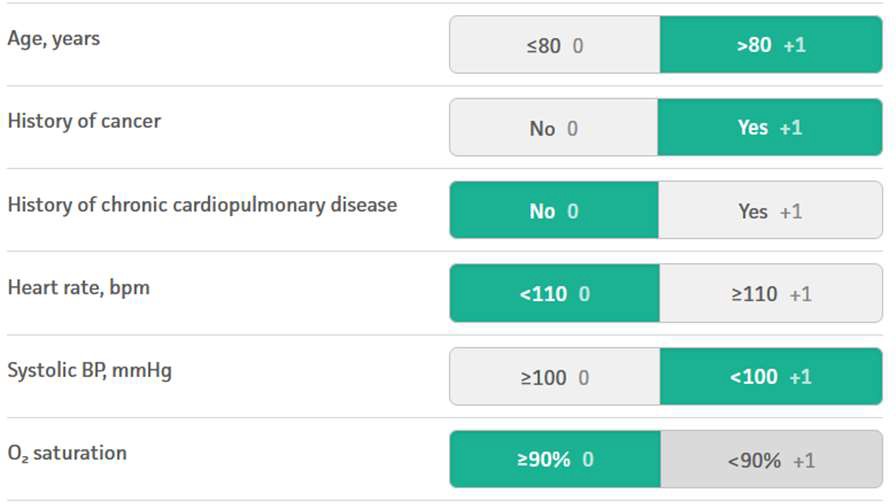 Intermediate HIGH risk patient
ANTICOAGULATION (blood thinners)
+
INTERVENTION/PROCEDURE
(aka catheter directed therapy, catheter directed thrombolysis, thrombectomy)
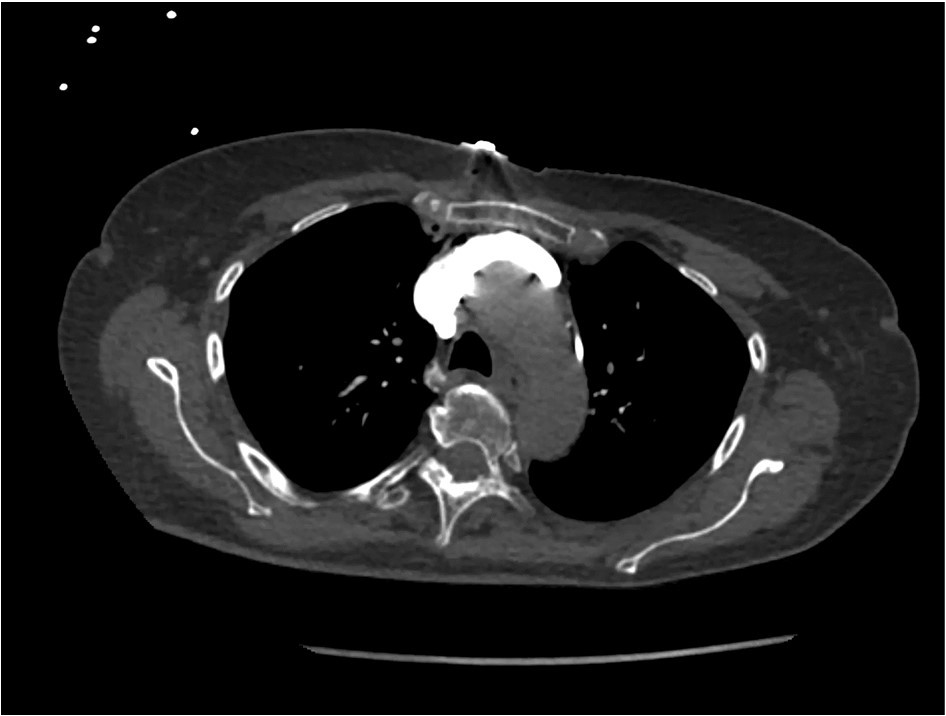 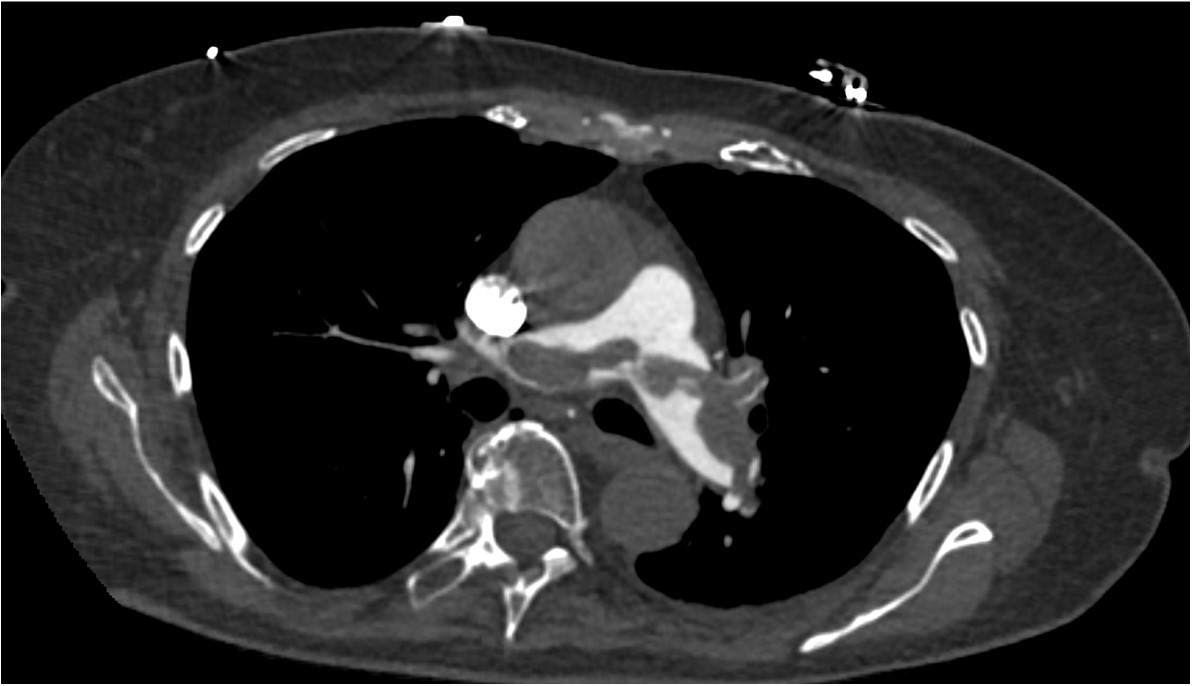 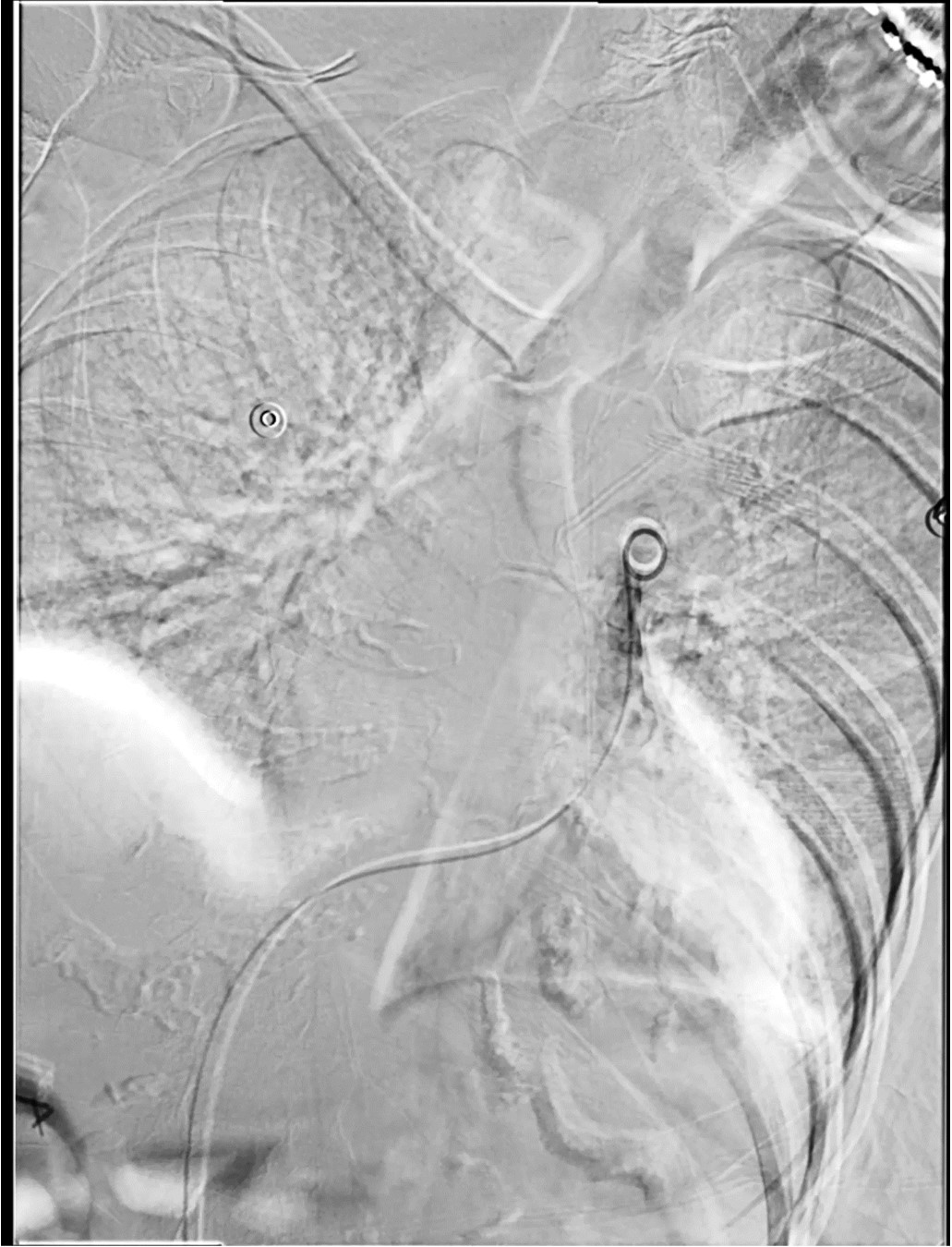 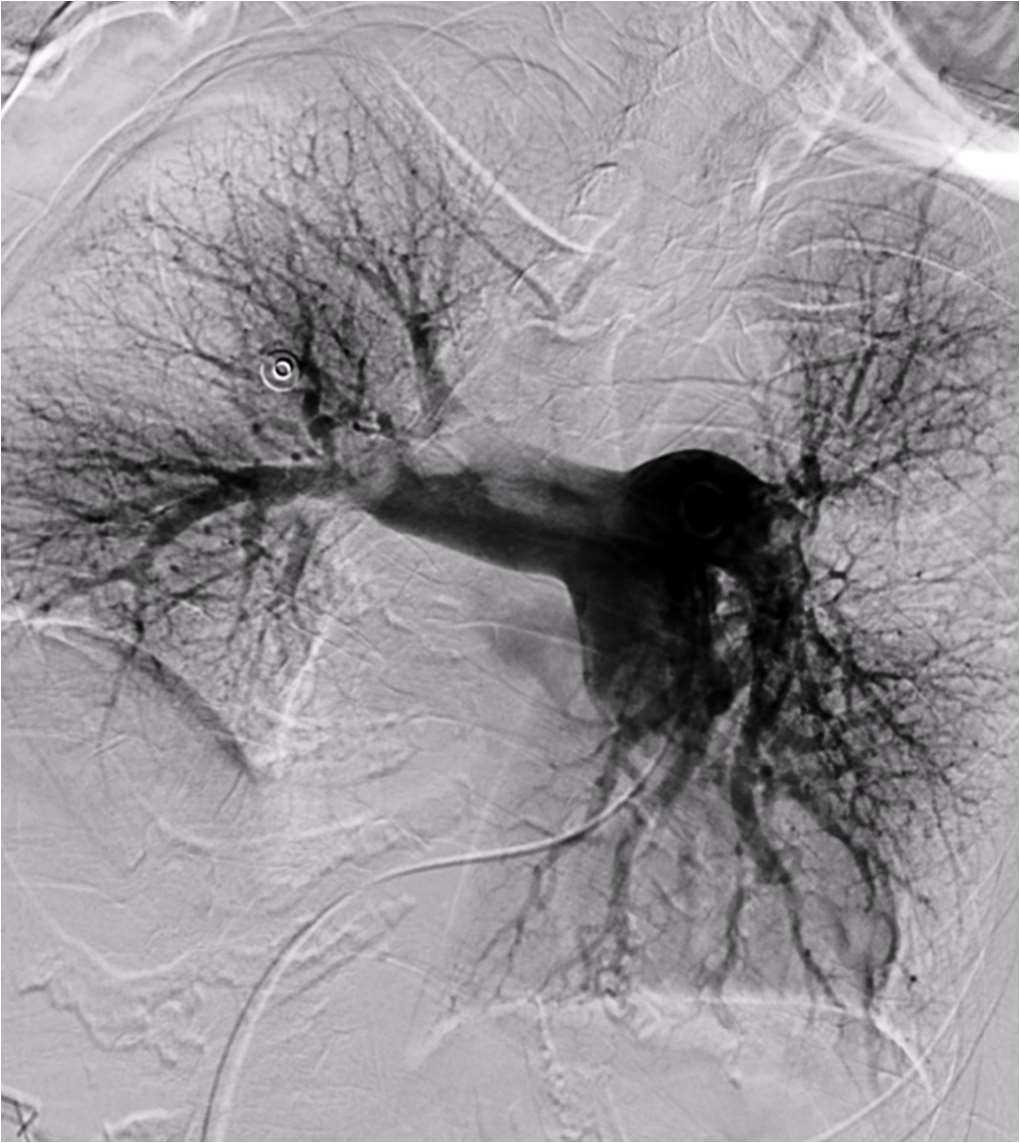 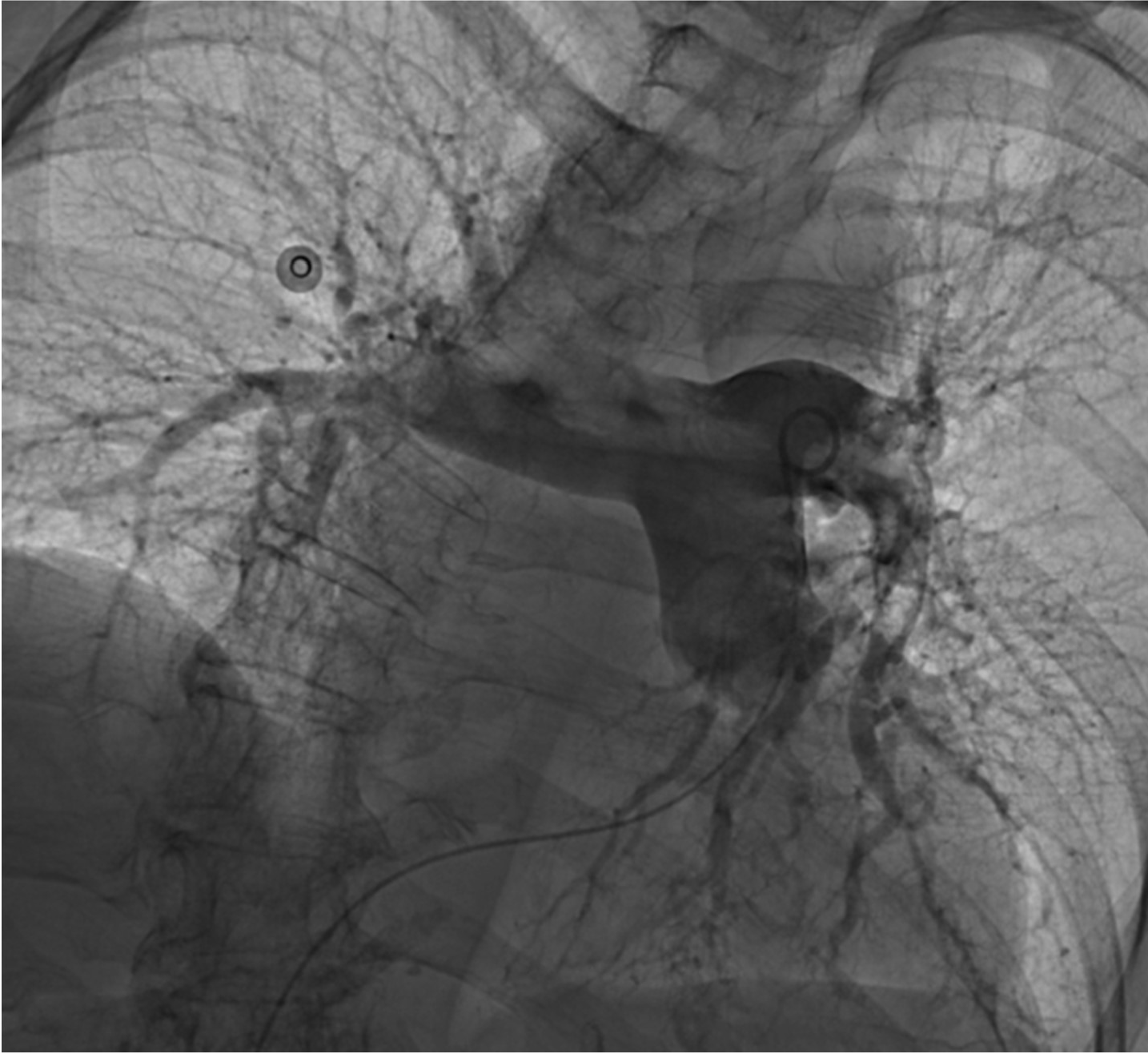 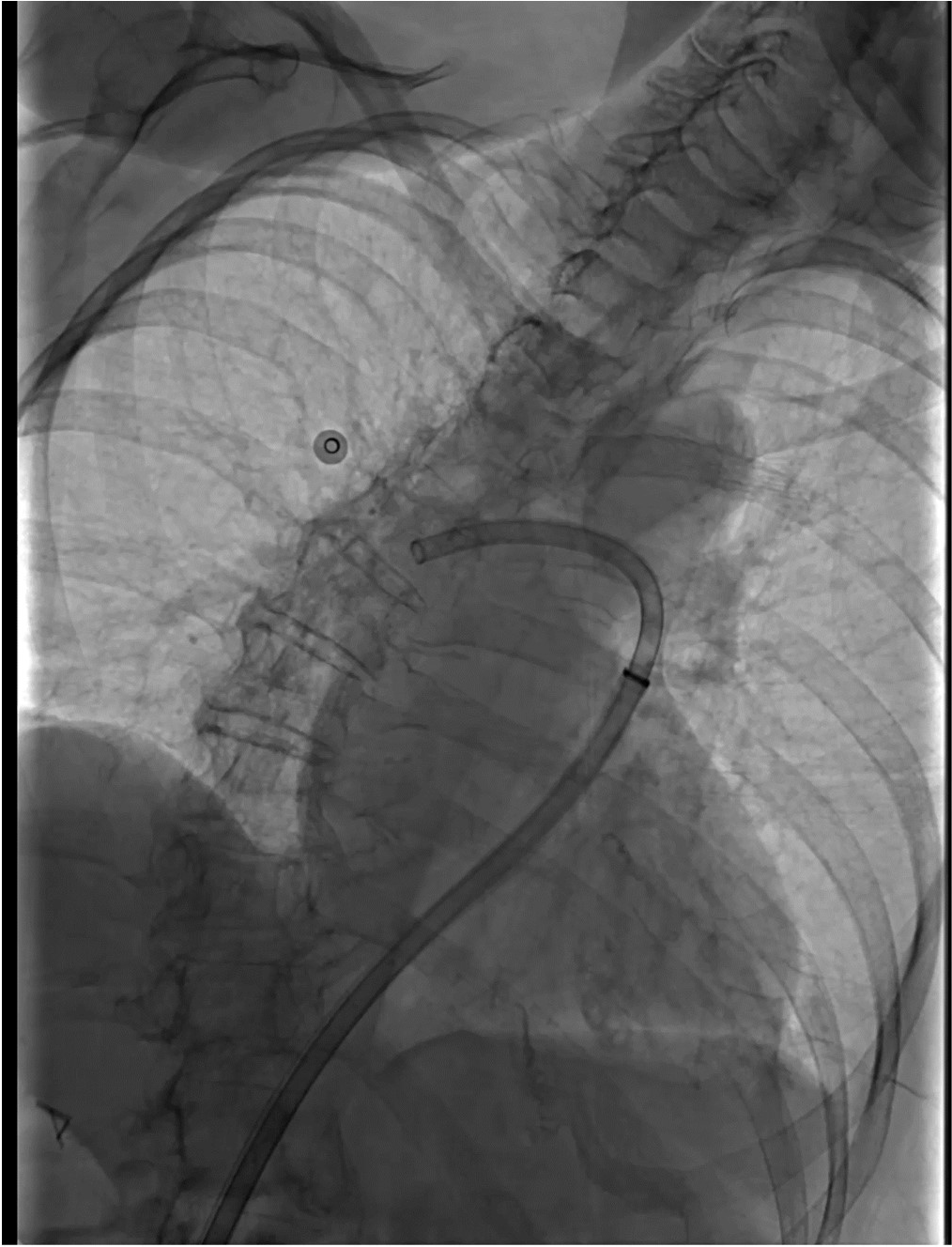 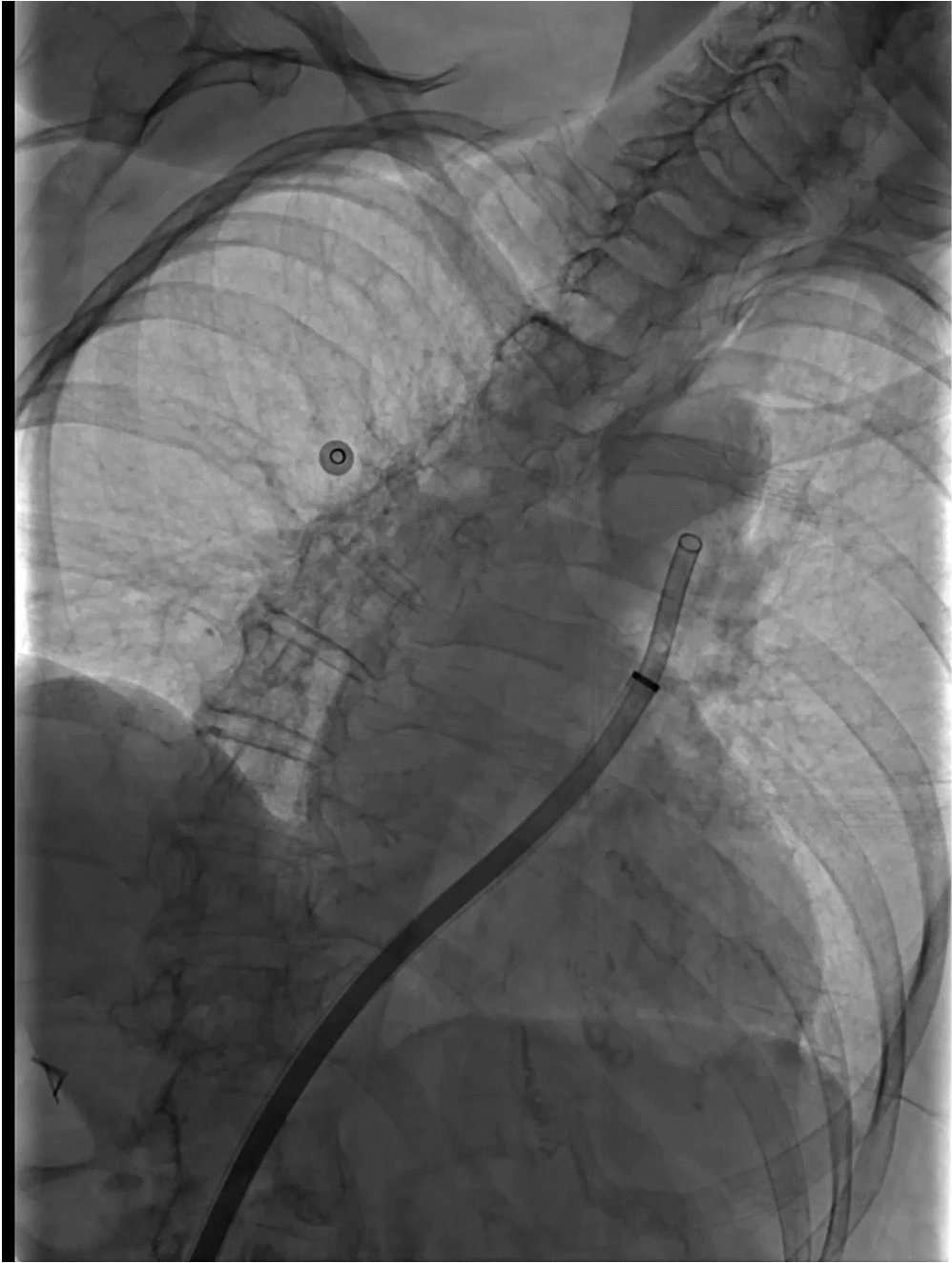 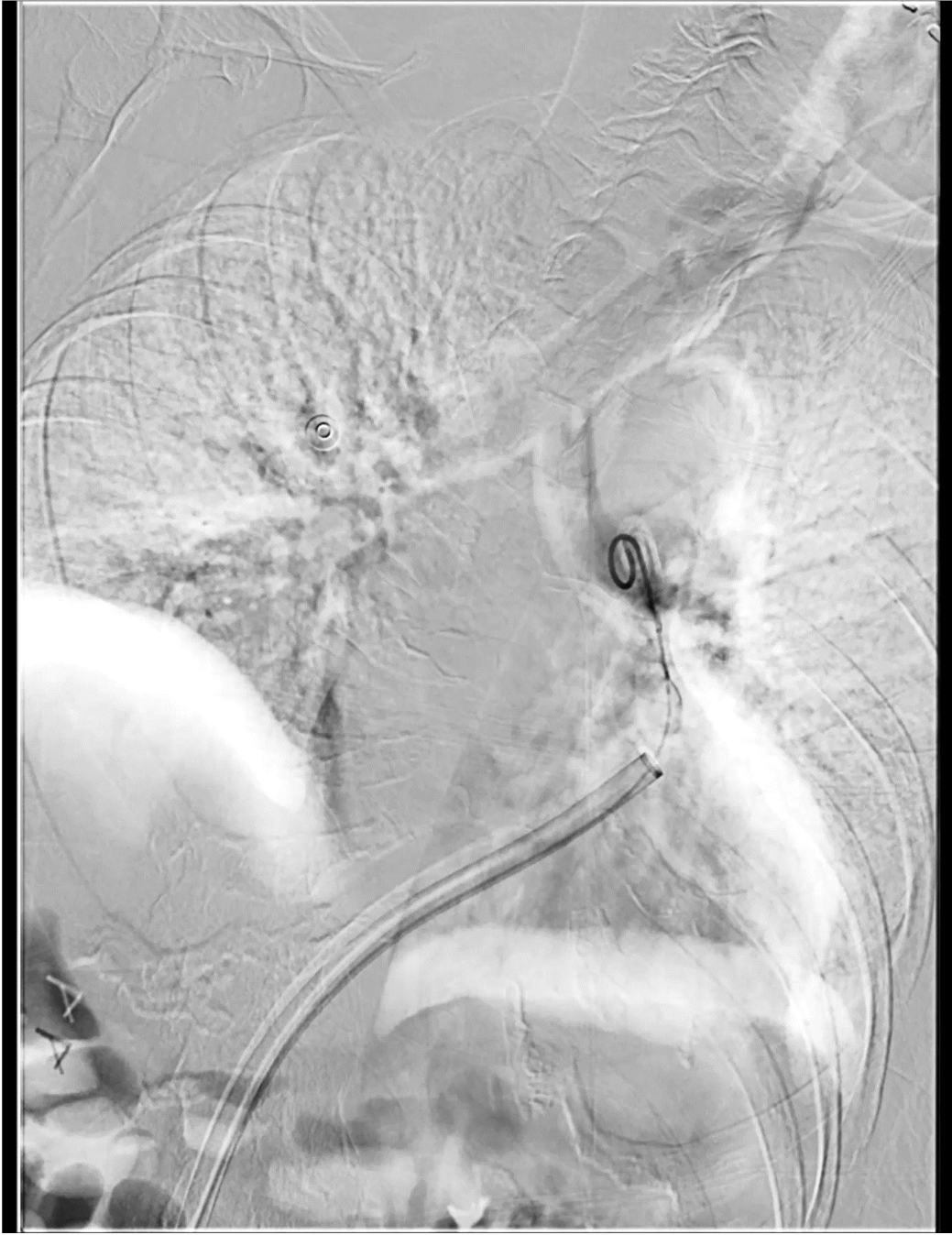 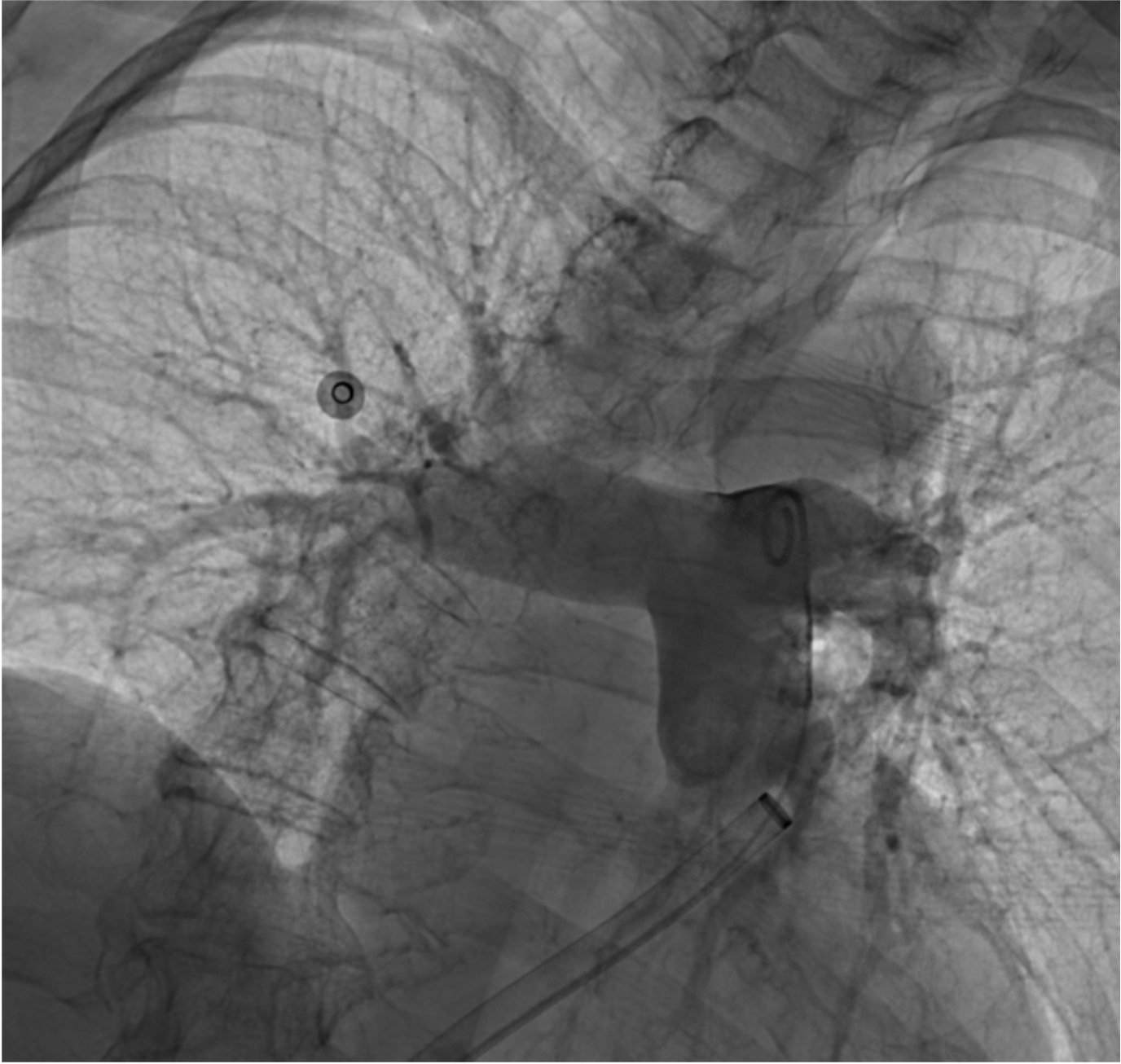 EBL 250 cc
Procedure time 42 min
Thrombectomy time 20 min
Patient was discharge from the hospital 4 days later in stable 	condition
Patient stated he felt like “an elephant had been lifted off of his 	chest” after the thrombectomy

What does the next 6 months look like for this patient?
Blood thinners
Follow up with their doctor
“Post PE syndrome” which may include shortness of breath, persistent chest 	pain, decreased exercise intolerance
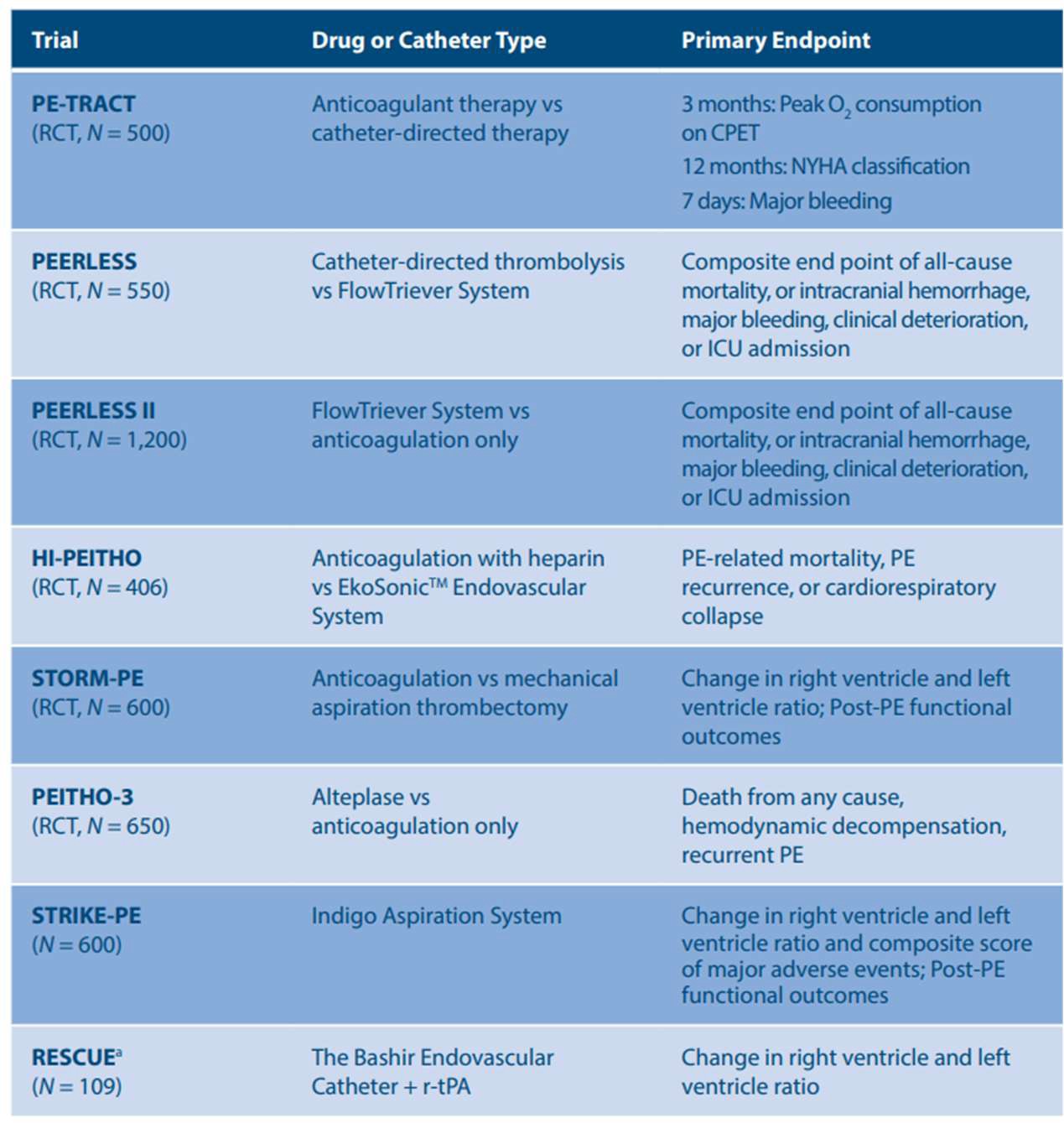 Who should we be treating with Thrombectomy / catheter directed thrombolysis???
A number of clinical trials 	are actively enrolling 	patients as we speak

As faculty at UF I was site 	principle investigator for 	STRIKE PE study with the 	highest enrollment 	INTERNATIONALLY

Incidence of PE is Florida 	is HIGH, we are seeing it 	on the front lines
*Chest Physician supplement 2023
Should we start thinking about PE like we think about stroke and heart attack???
Stroke
tPA
Mechanical thrombectomy (aka removing the clot from the brain)
Systemic anticoagulation (blood thinners)
Percutaneous coronary intervention (aka heart stent)
Heart Attack
Blood thinners
+
(clot dissolving medication for actively dying patients)
Pulmonary Embolism
Thrombolysis / Suction Thrombectomy
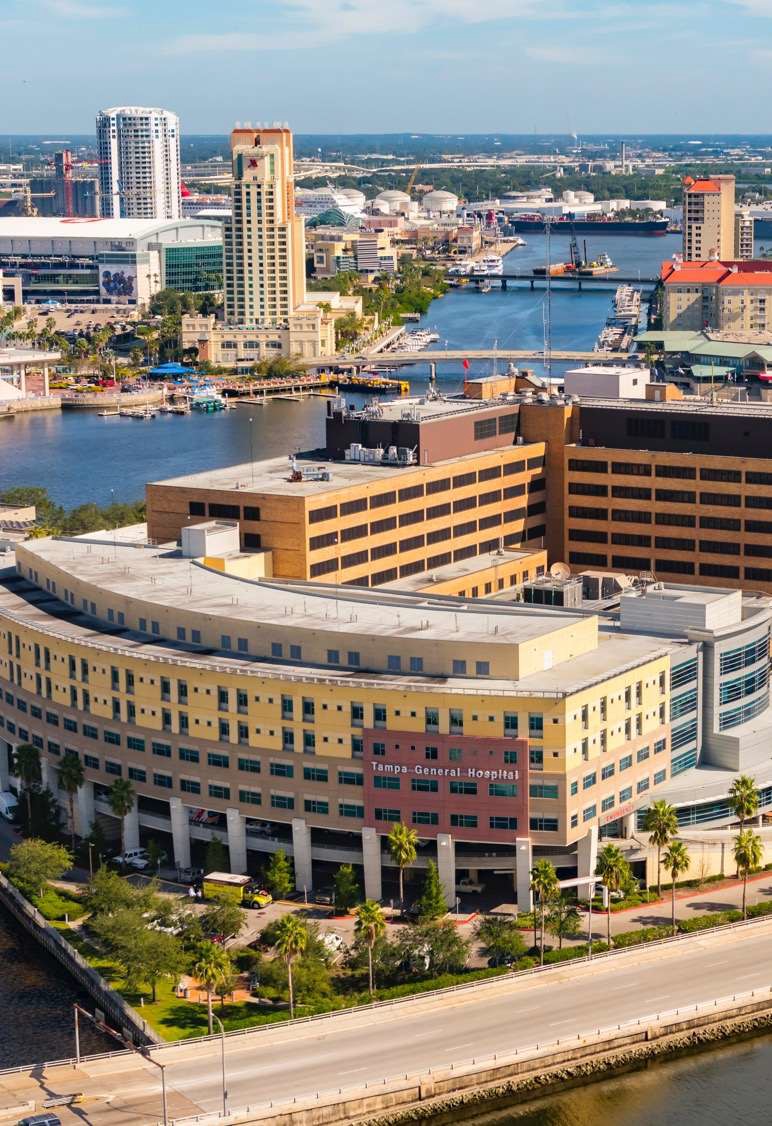 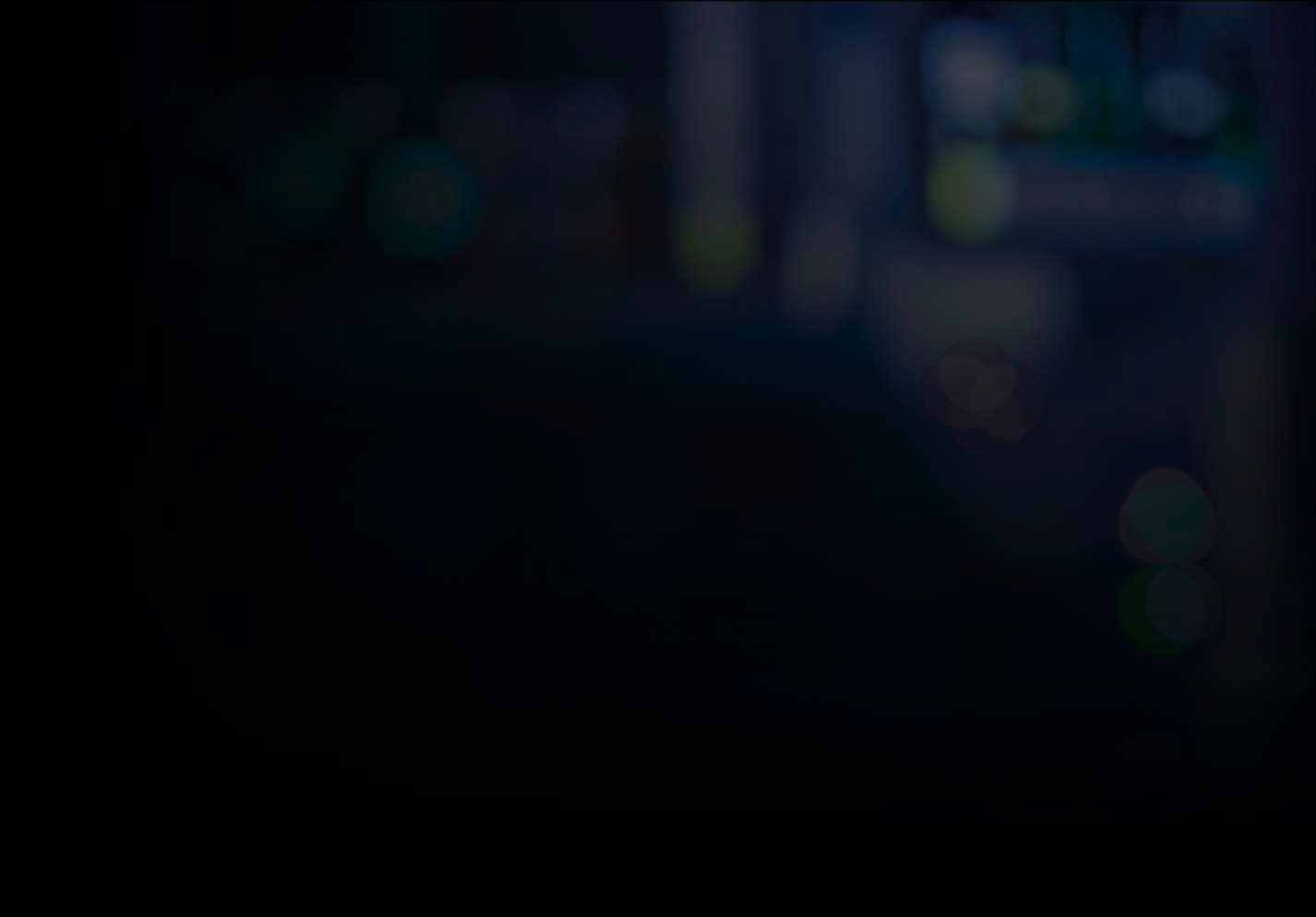 Questions?
Evans.Heithaus@radpartners.com

Robert Evans Heithaus, MD Vascular & Interventional Radiology
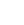 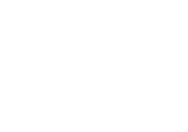 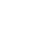 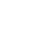 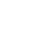 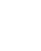 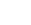 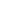 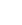 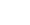 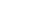 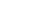 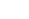 Workgroup Discussion
Public Comments
Meeting Summary
Next Steps
Adjournment